An argentinian guide to understand inflation
Iván Queirolo
Instituto Sábato, UNSAM / Sapienza, Università di Roma
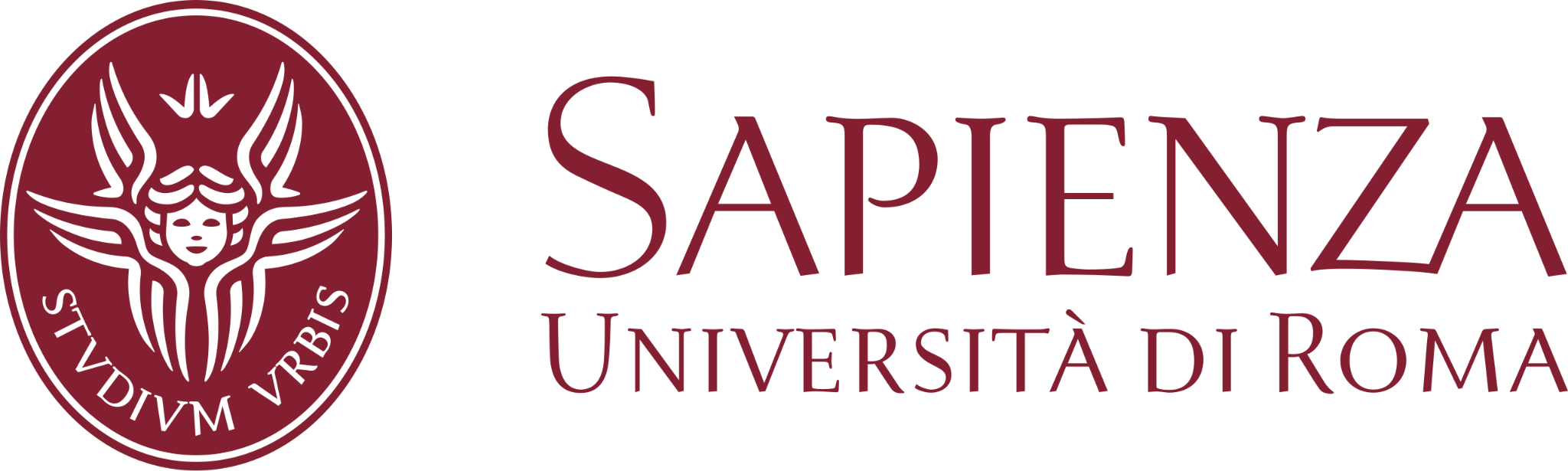 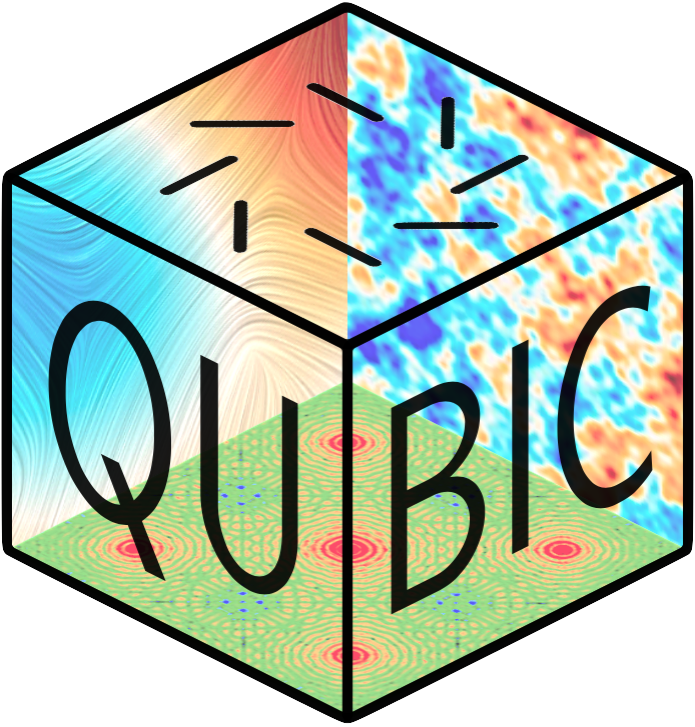 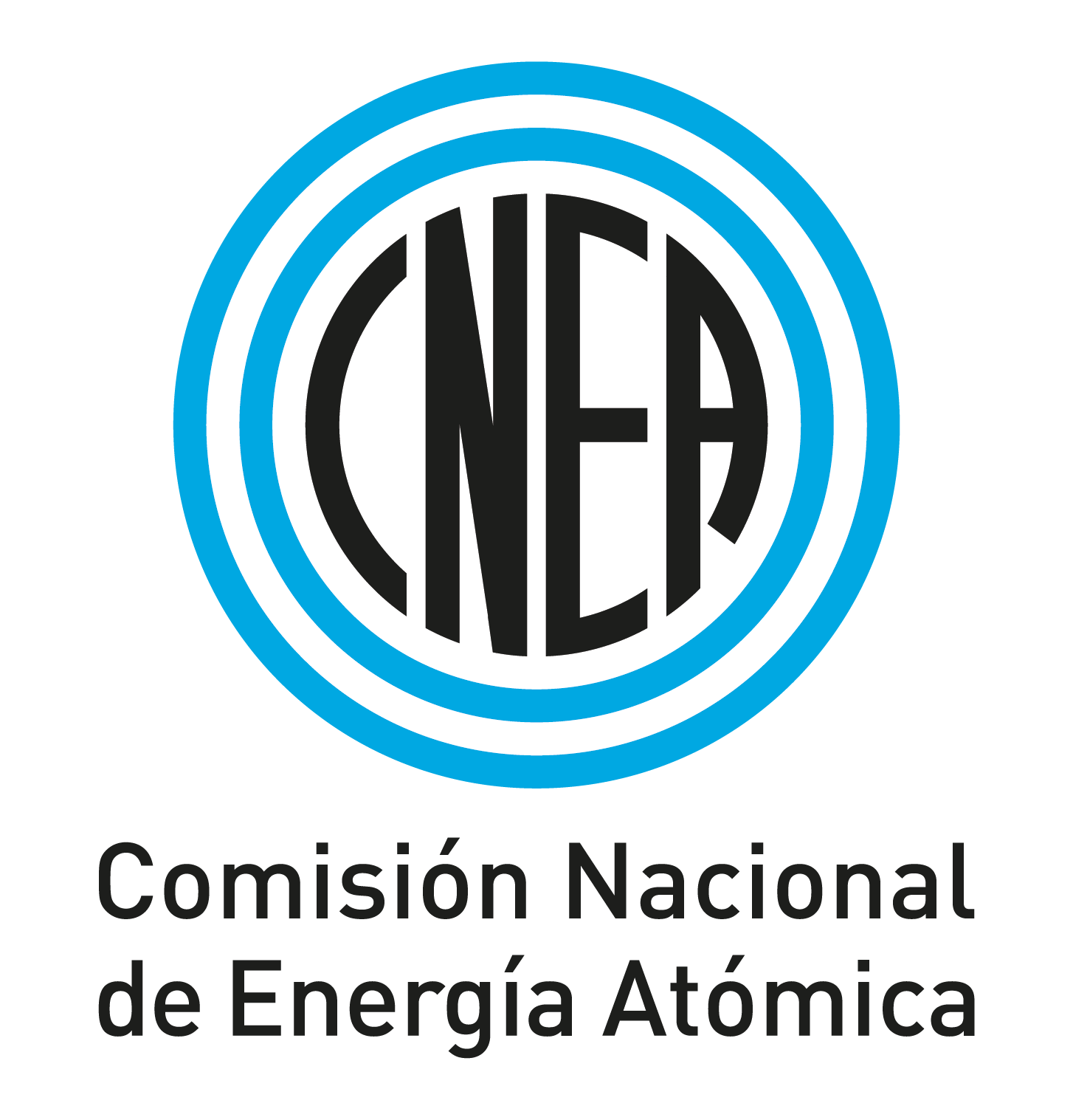 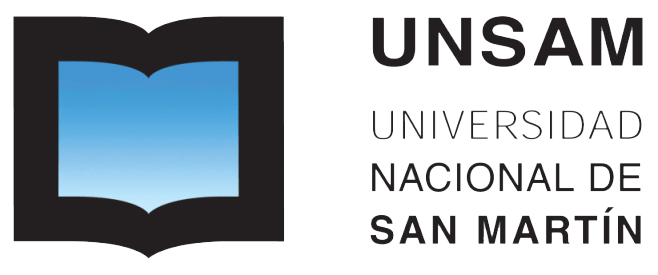 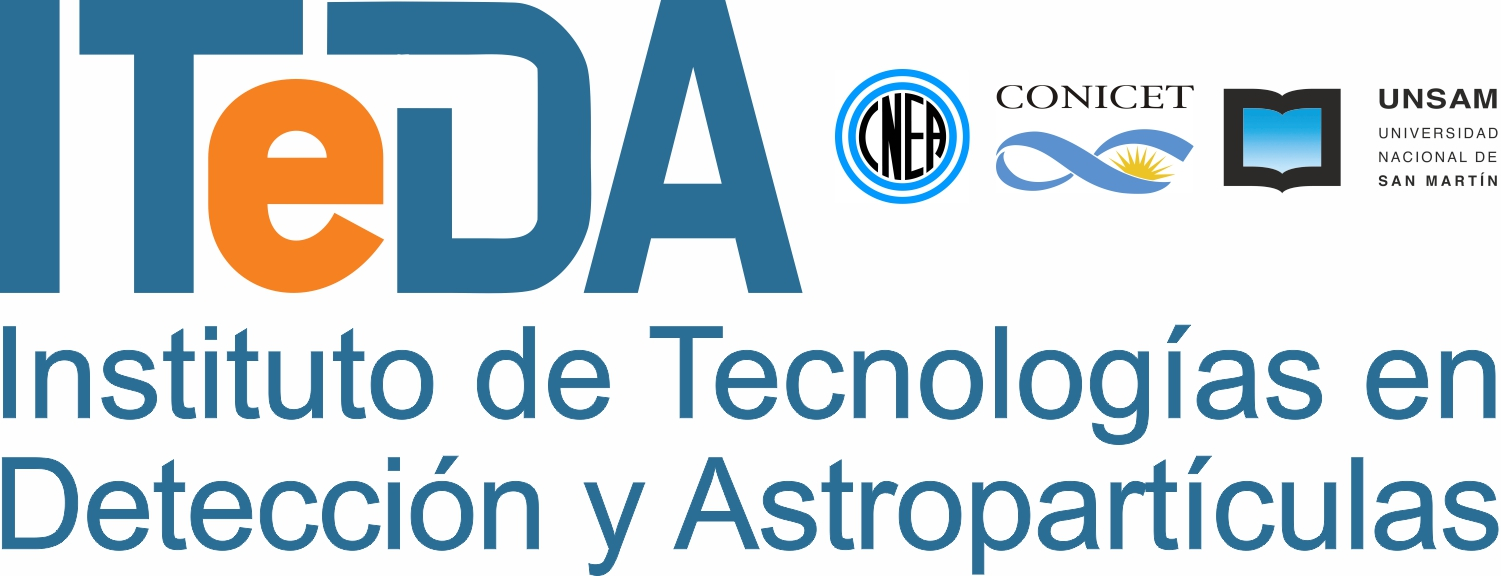 [Speaker Notes: Cotutela con Italia
Silvia Masi

Al menos dos estadias de seis meses en Roma

comencé el primero de diciembre]
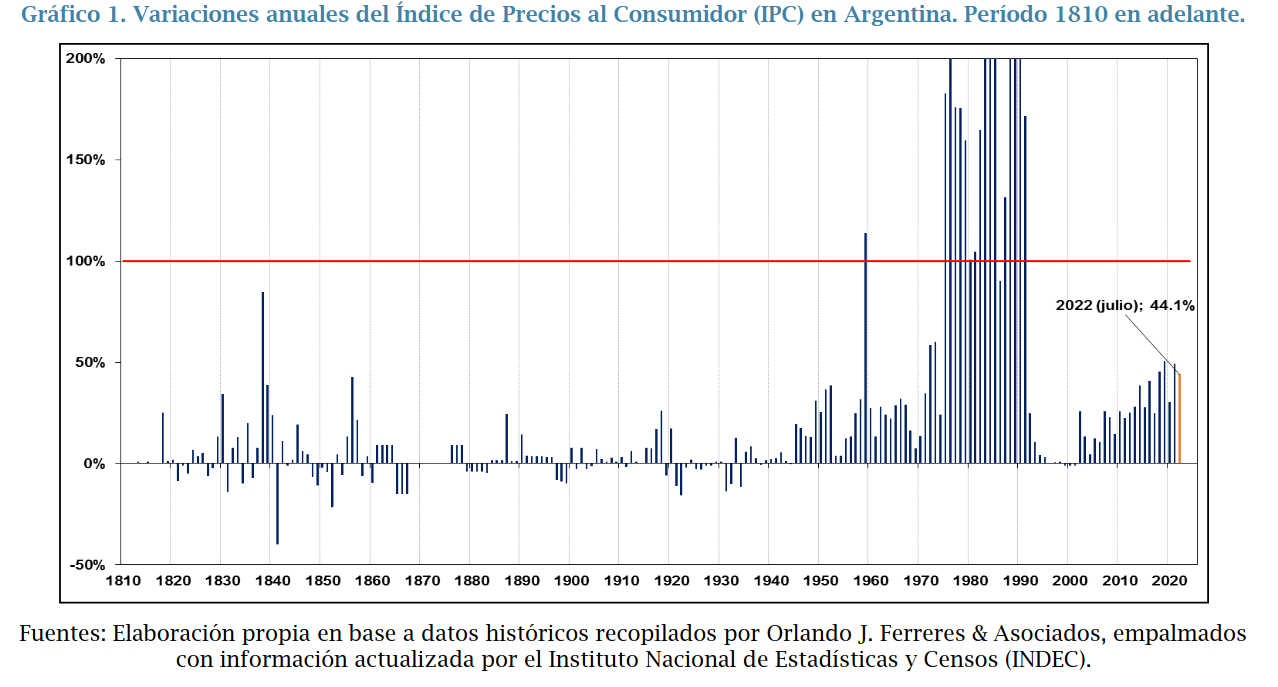 ‹#›
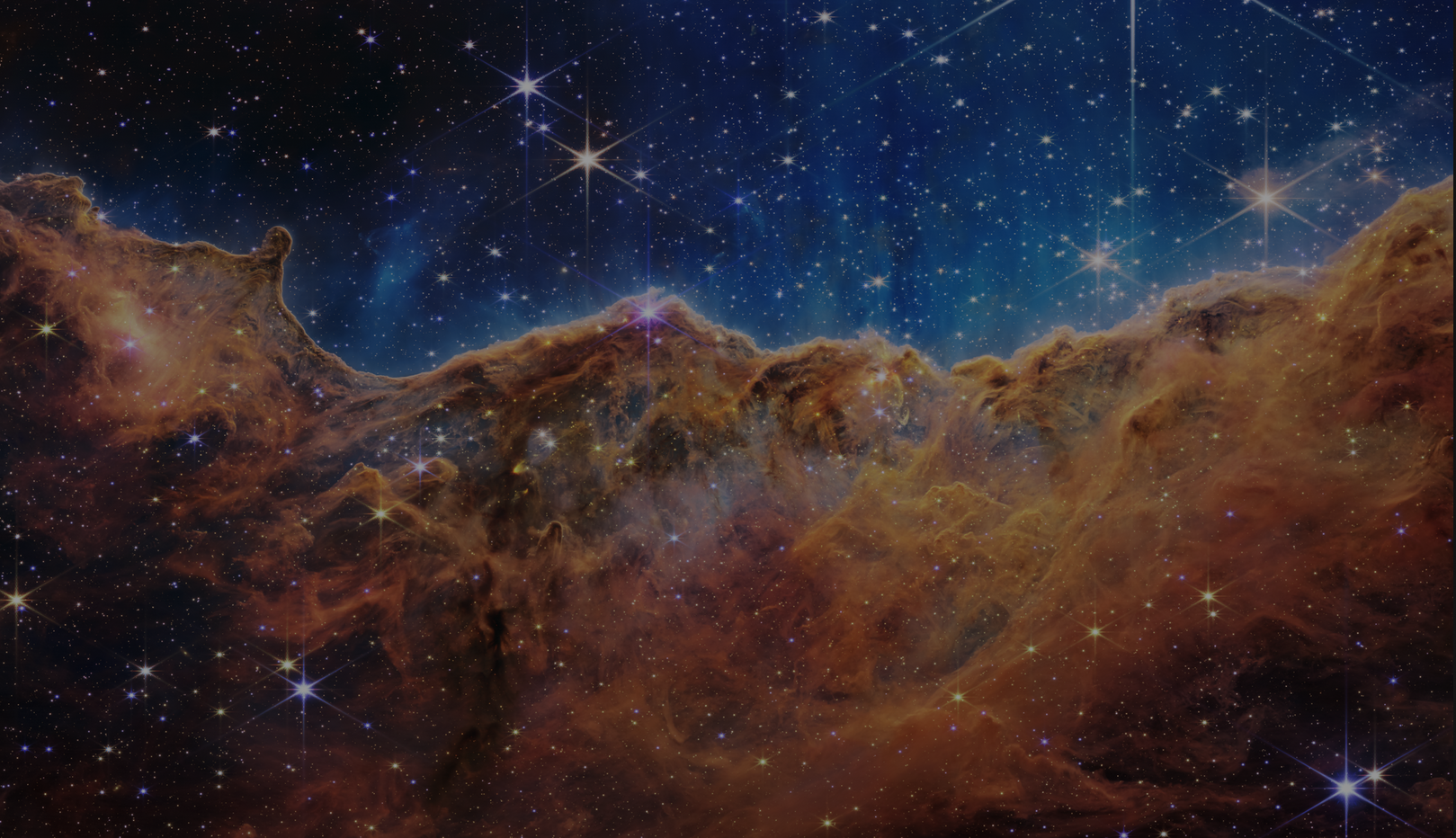 The talk
Big Bang Model
Problems of the model and new hypothesis
How do we measure?
QUBIC
‹#›
Universe expansion
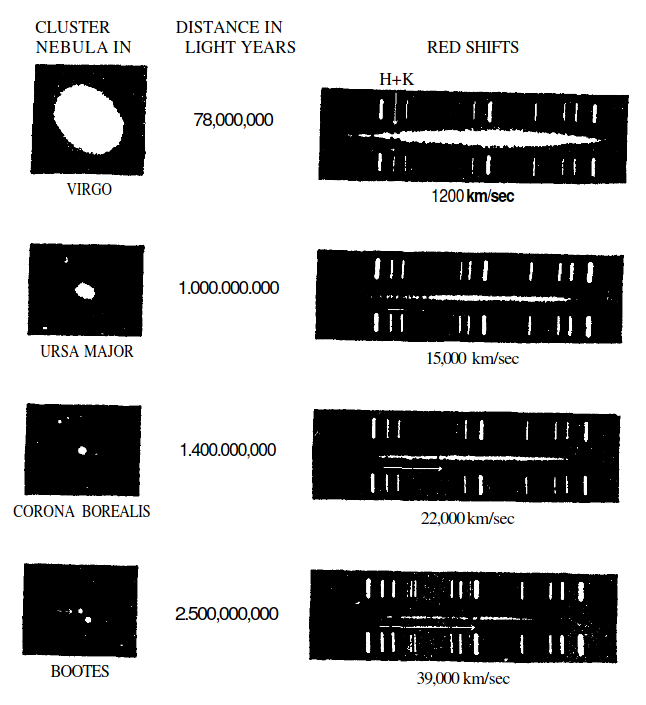 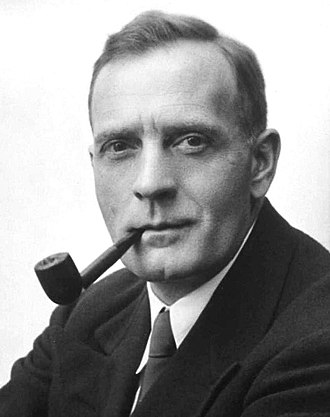 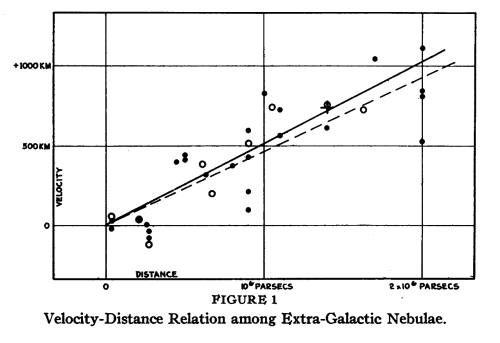 ‹#›
What are the distances in a cosmological scale?
1-10 Mpc
100 Mpc
10 kpc
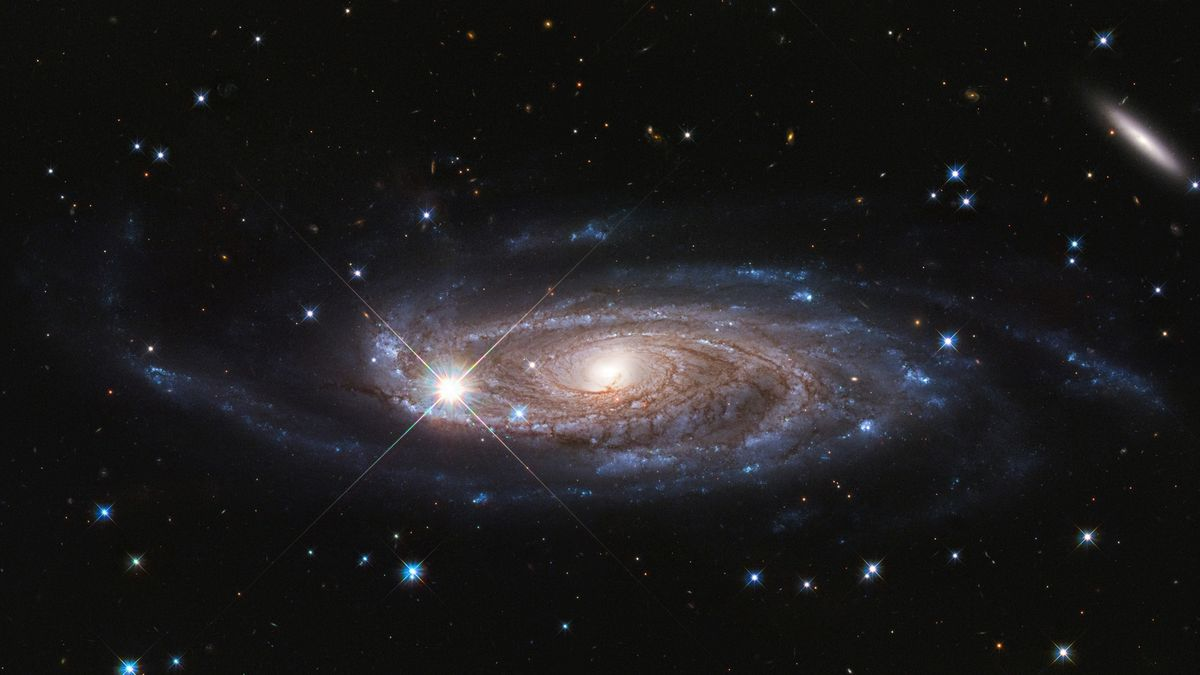 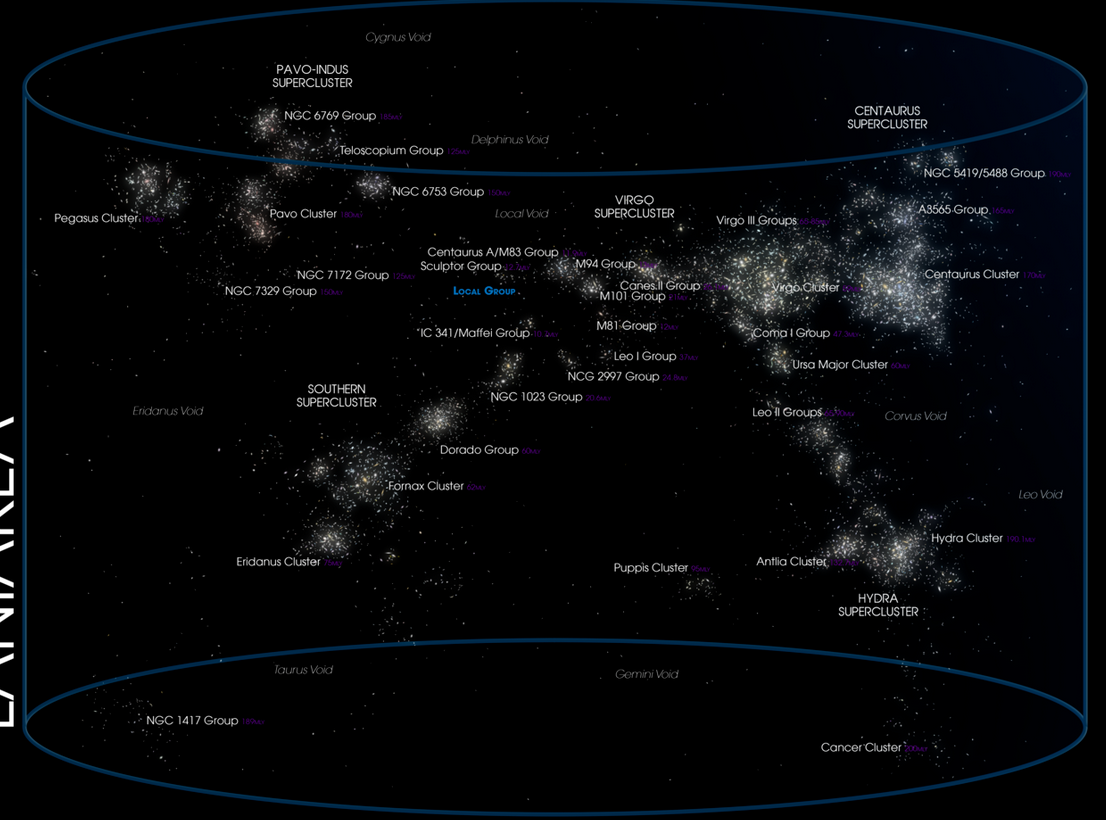 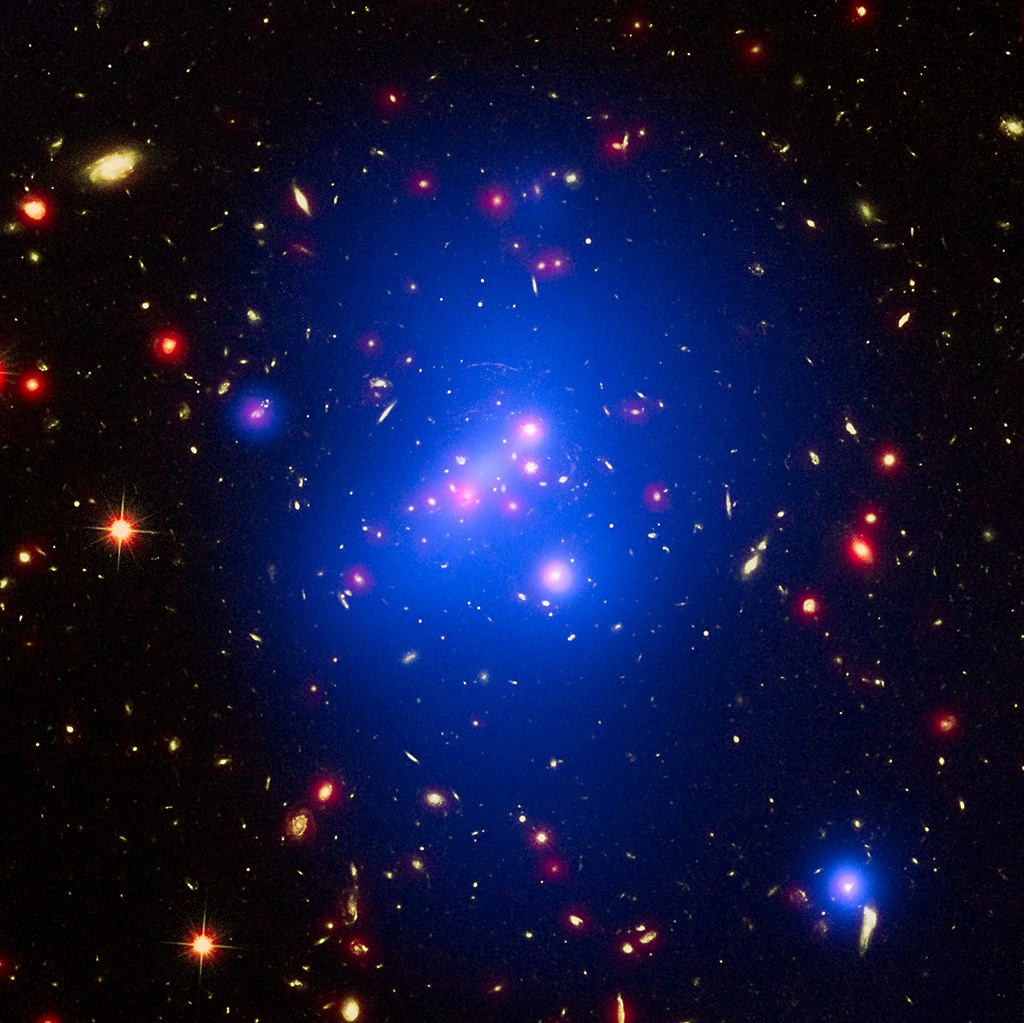 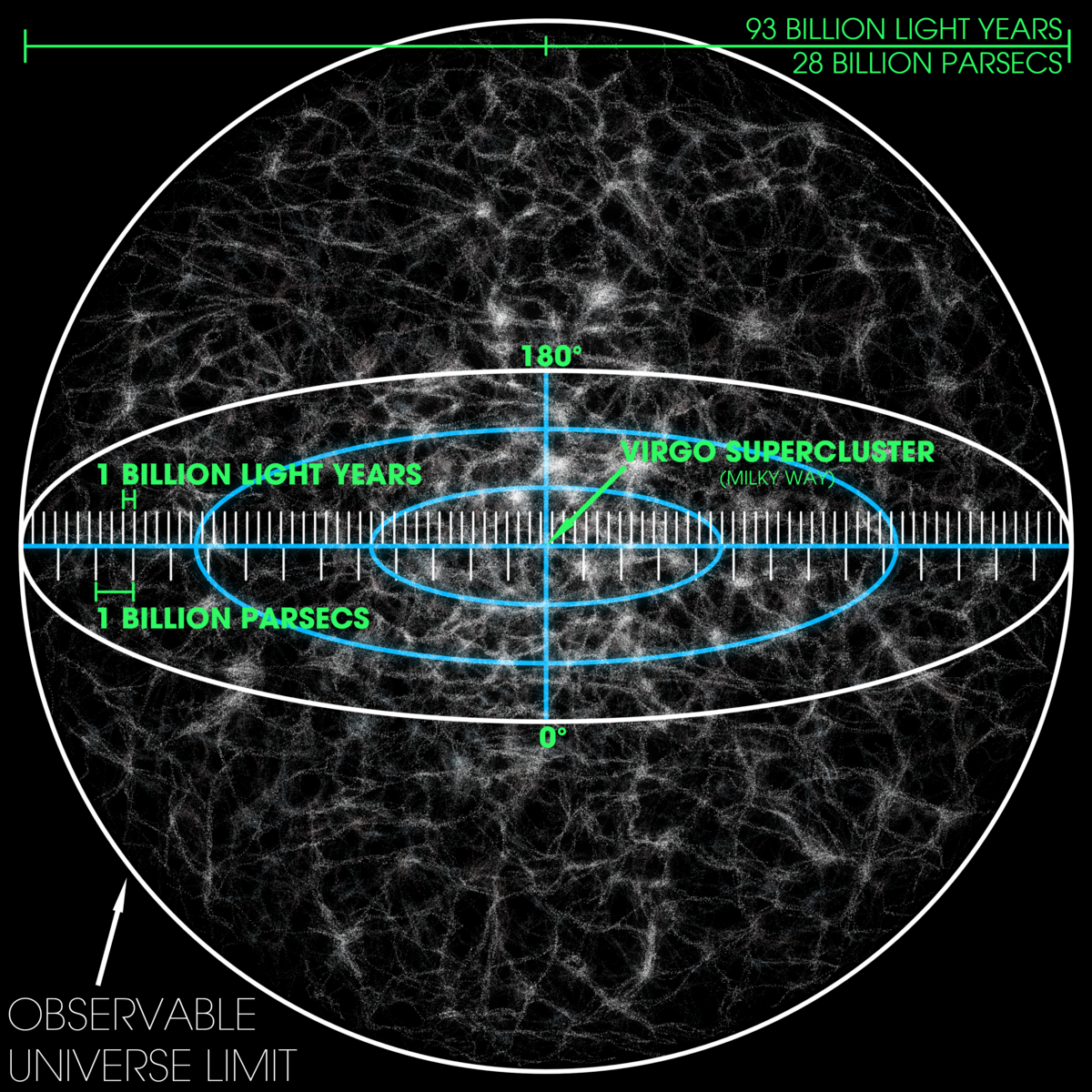 10 zeros more than average distances between stars

→ We can assume it is a fluid
14 Gpc
OBSERVABLE Universe =/= Universe
‹#›
Our vision of the universe before 1920
Isotropic→ we see the same in every direction
										→
Homogeneous → Constant density in every part
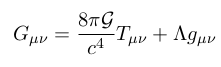 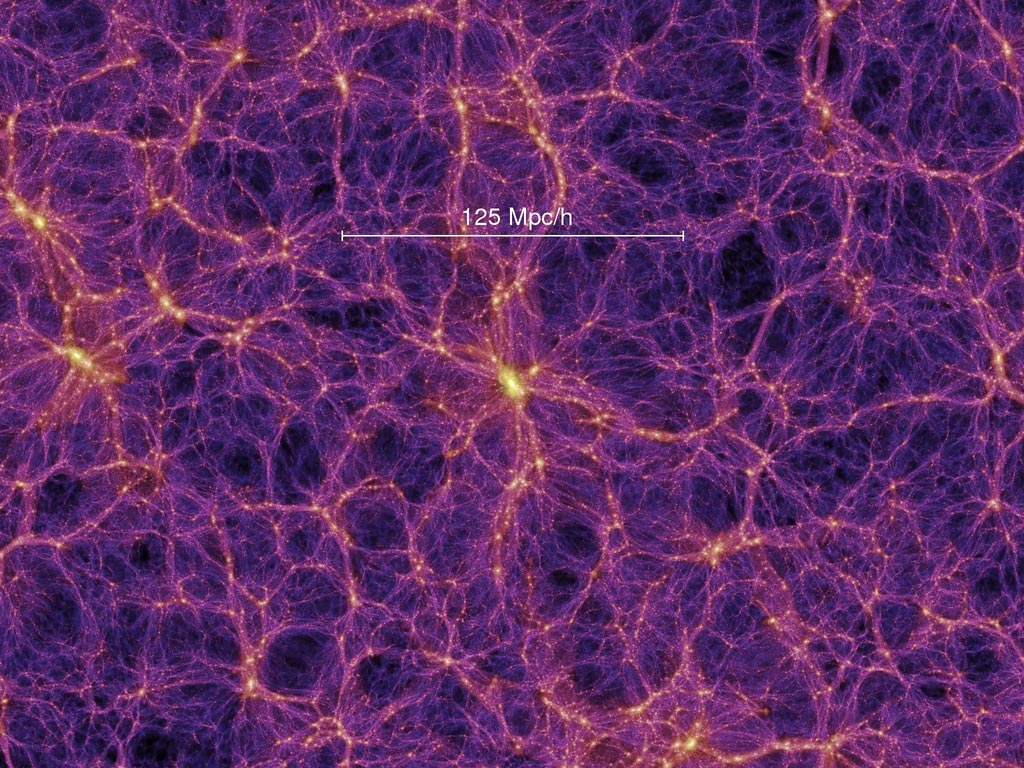 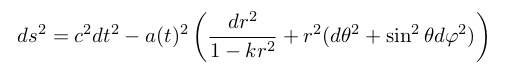 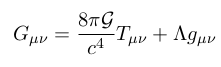 Friedmann-Lemaître-Robertson-Walker (FLRW) →
Einstein eqs→ Eqs for scale factor a(t)
We can see its expanding, so what if we go back in time → BIG BANG
‹#›
The Hot Big Bang Model
Planck (2018)
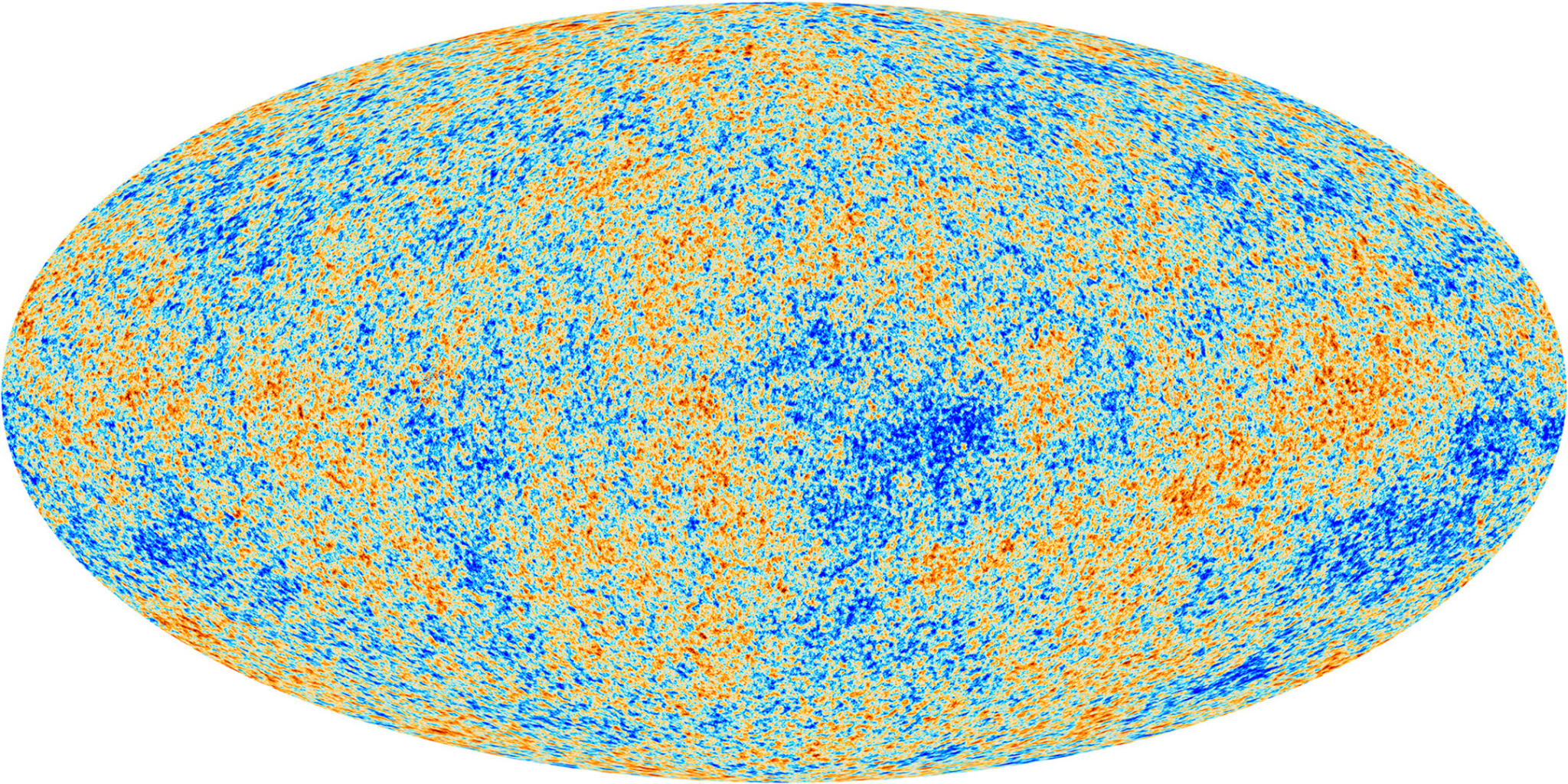 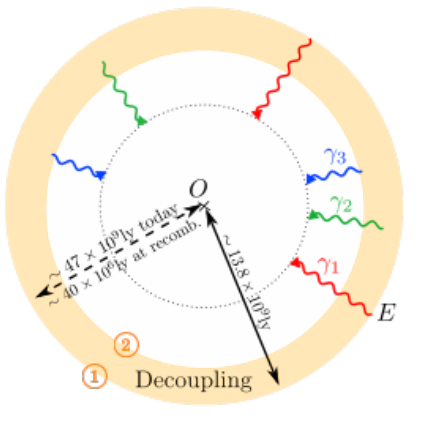 Plasma is interacting A LOT.
At some point photons can move freely without interacting
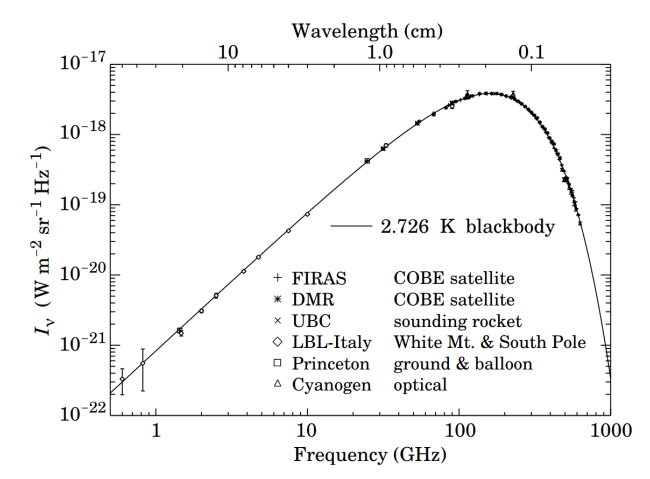 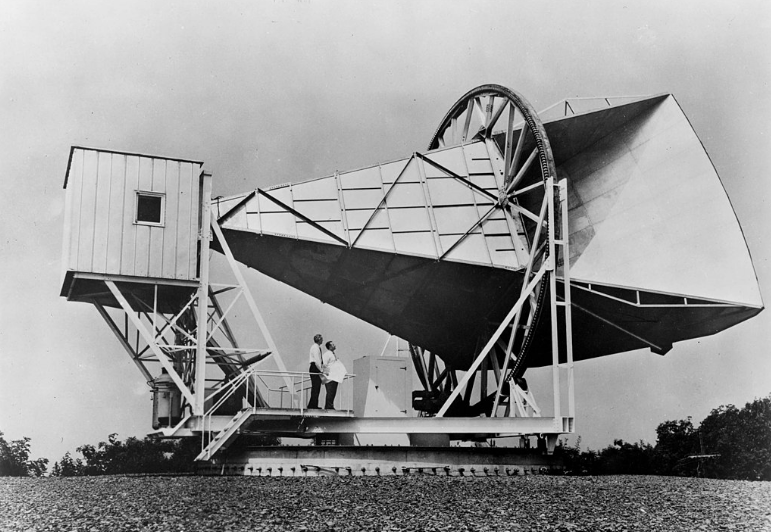 Penzias and Wilson in front of their 
radio antenna (1964)
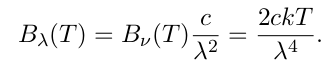 ‹#›
What about the predictions of the model?
Big bang nucleosynthesis → the observed abudance matches the predictions of BBN
Accurate measurement of the E-mode polarization of the CMB
Accurate modeling the high-precision CMB angular distribution measure by the Planck mission
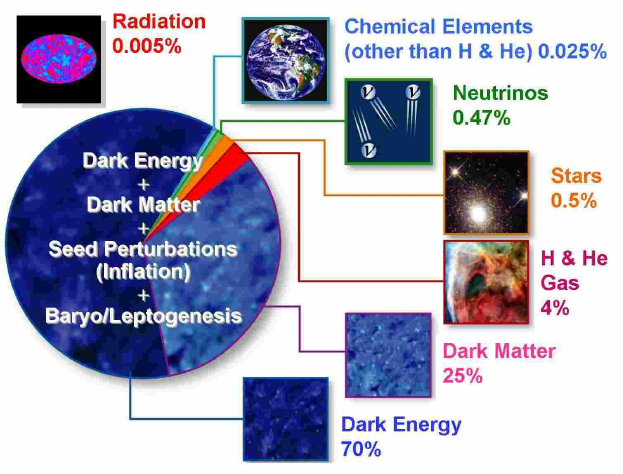 Not this yet
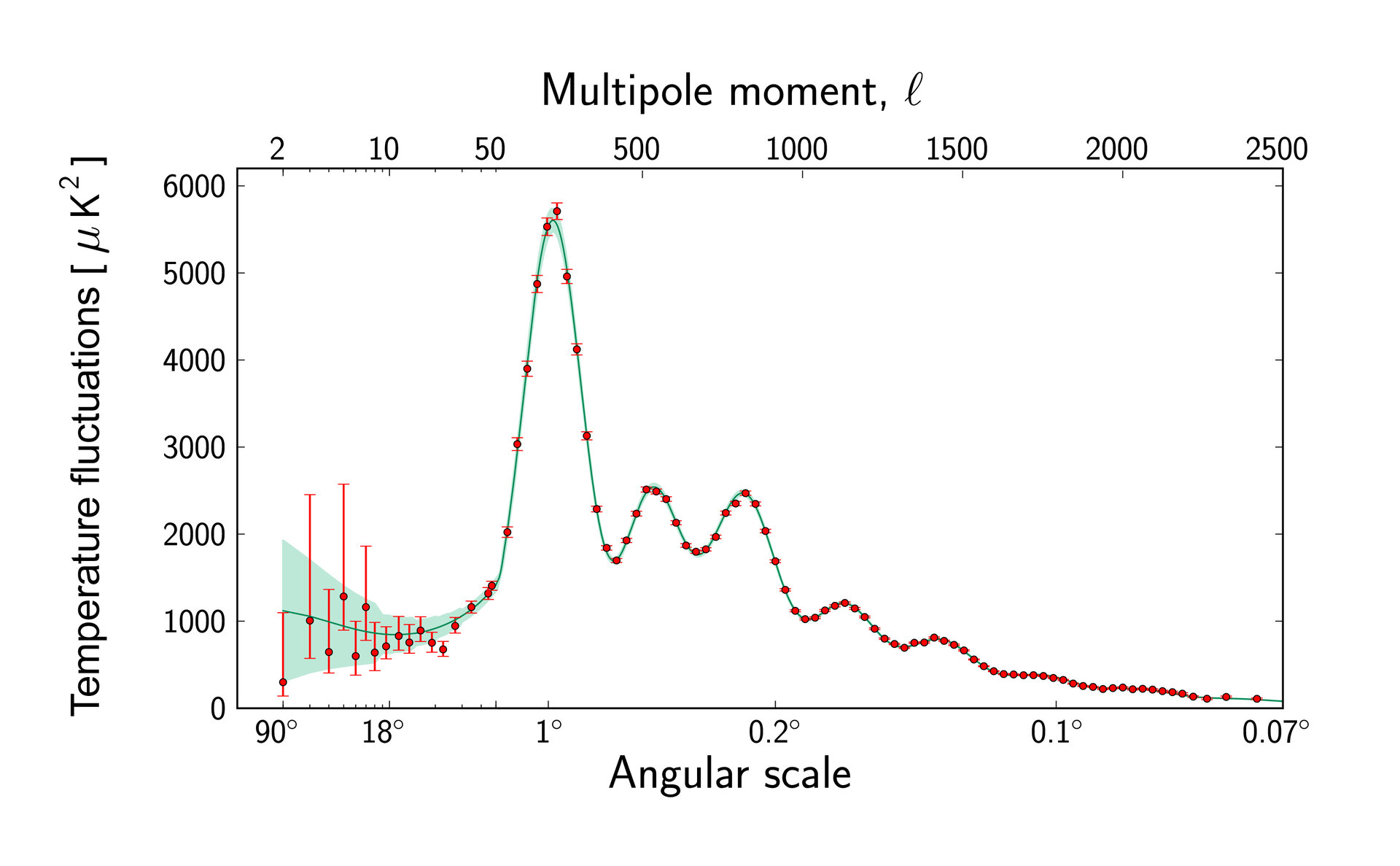 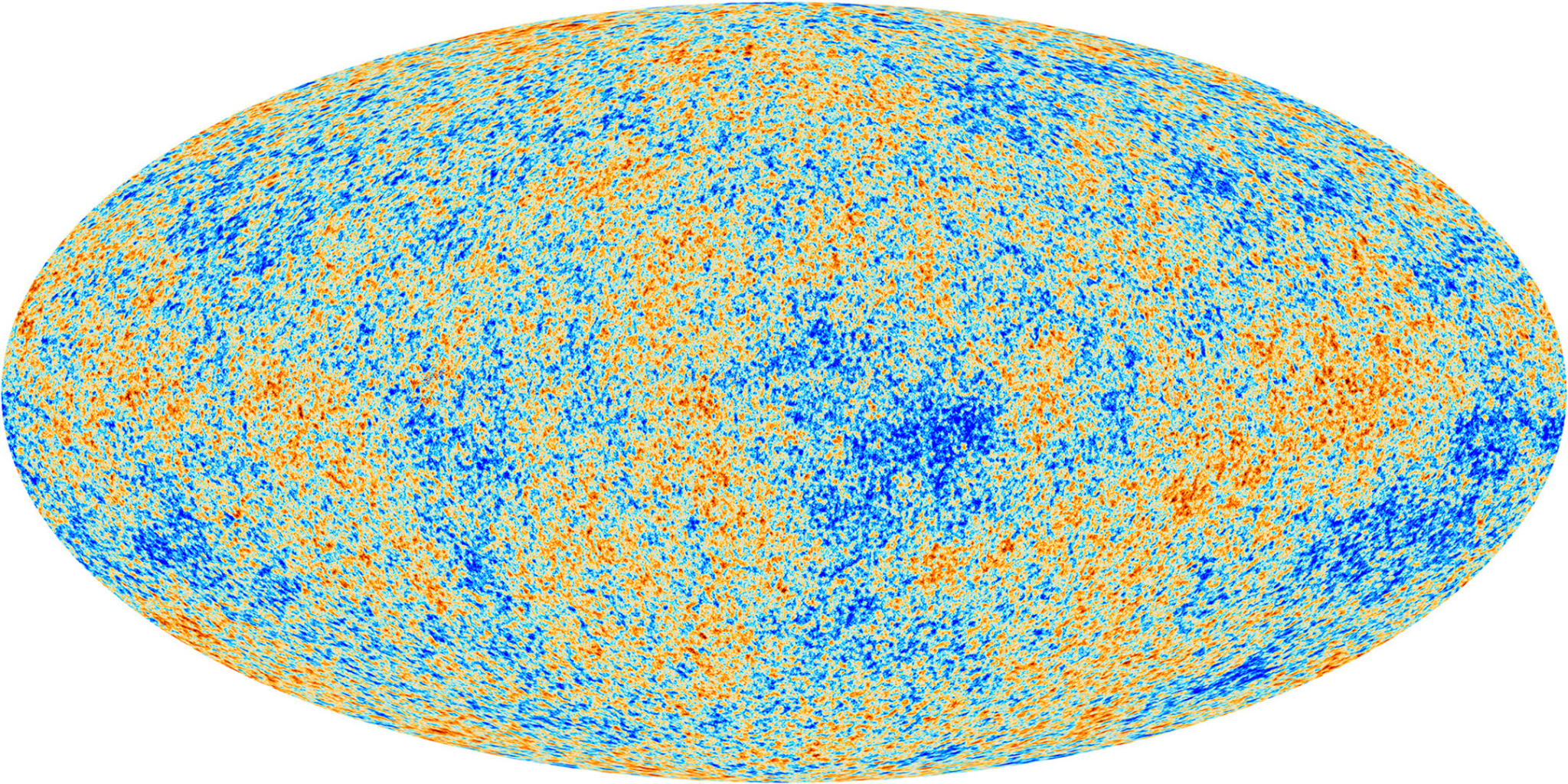 ‹#›
So where does it fail?
The universe is really really smooth. 10^5 differences … Why?
Horizon problem
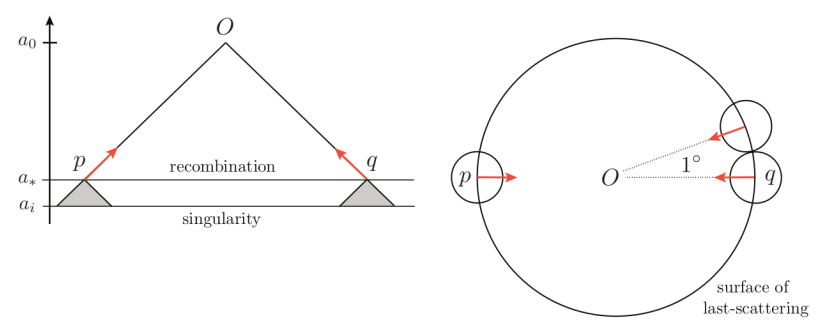 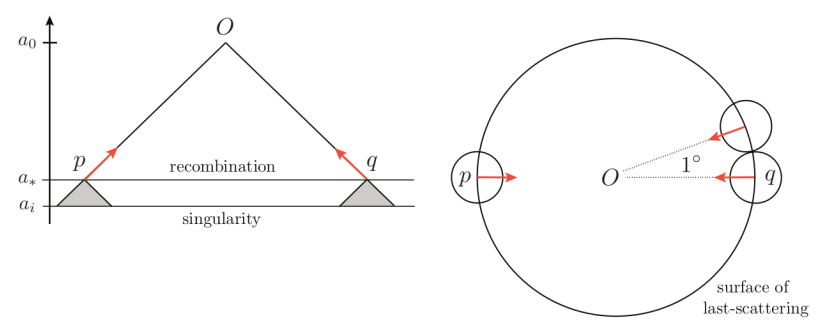 Inflation
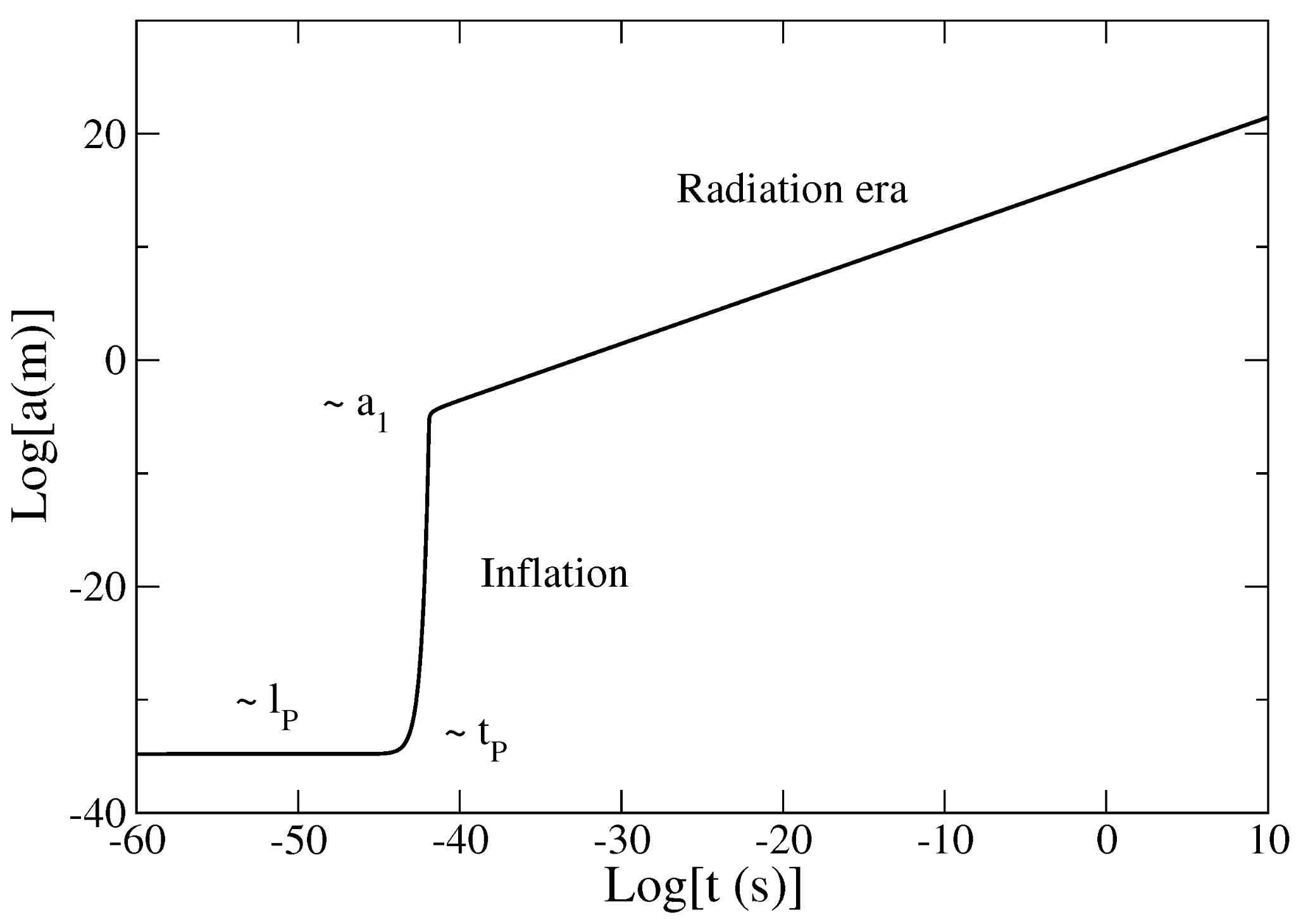 Shouldn’t there be a mechanism that generates this?
‹#›
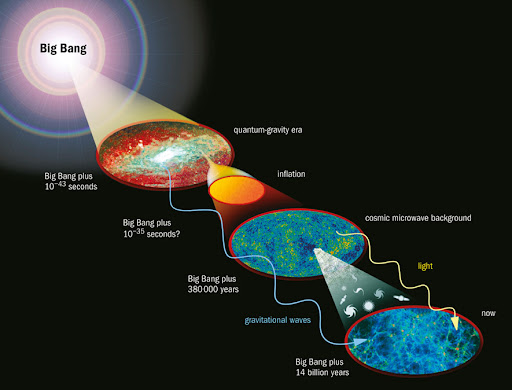 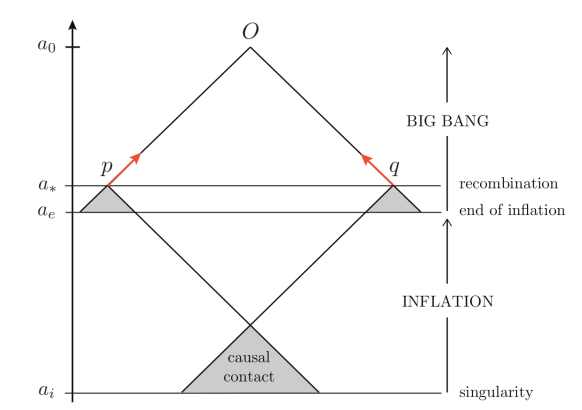 Lambda-CDM model 
(Standard model of cosmology)
Great! We surely have a lot of proofs to this
... not really
‹#›
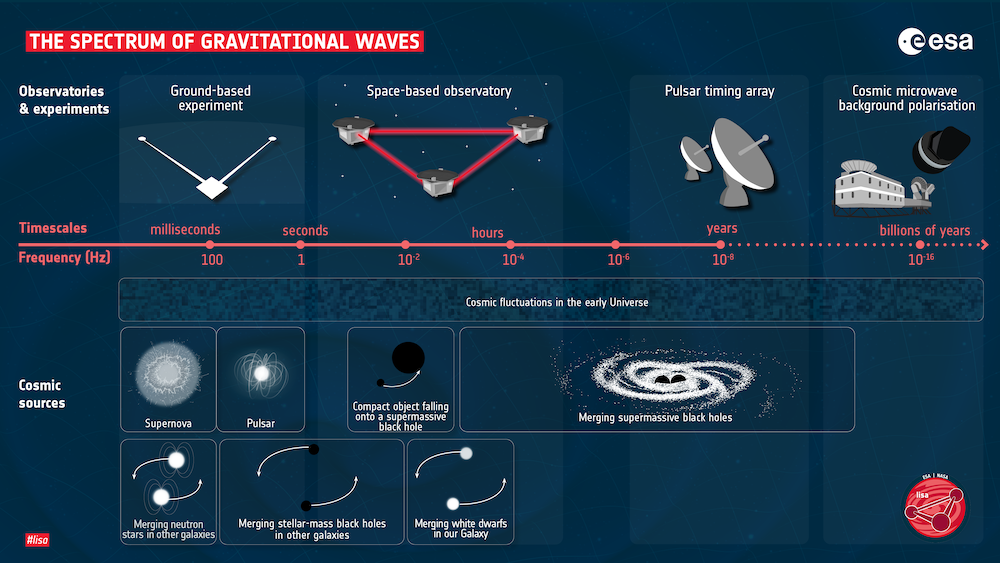 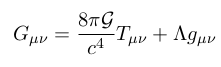 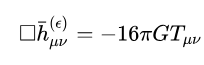 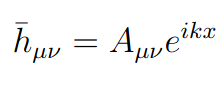 ‹#›
Stokes parameters
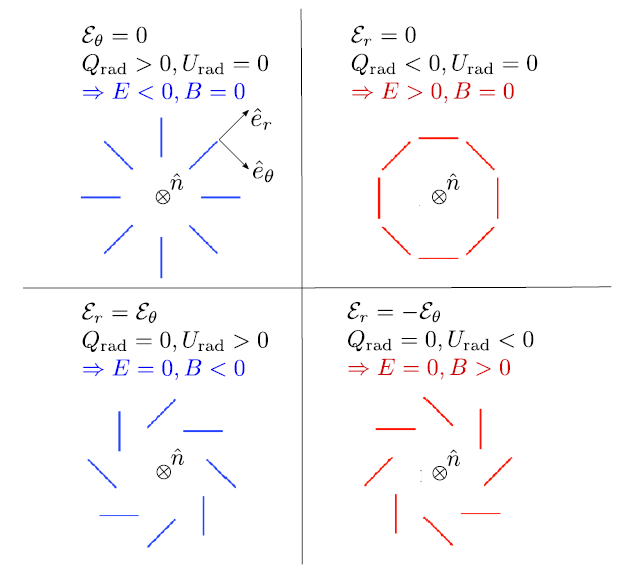 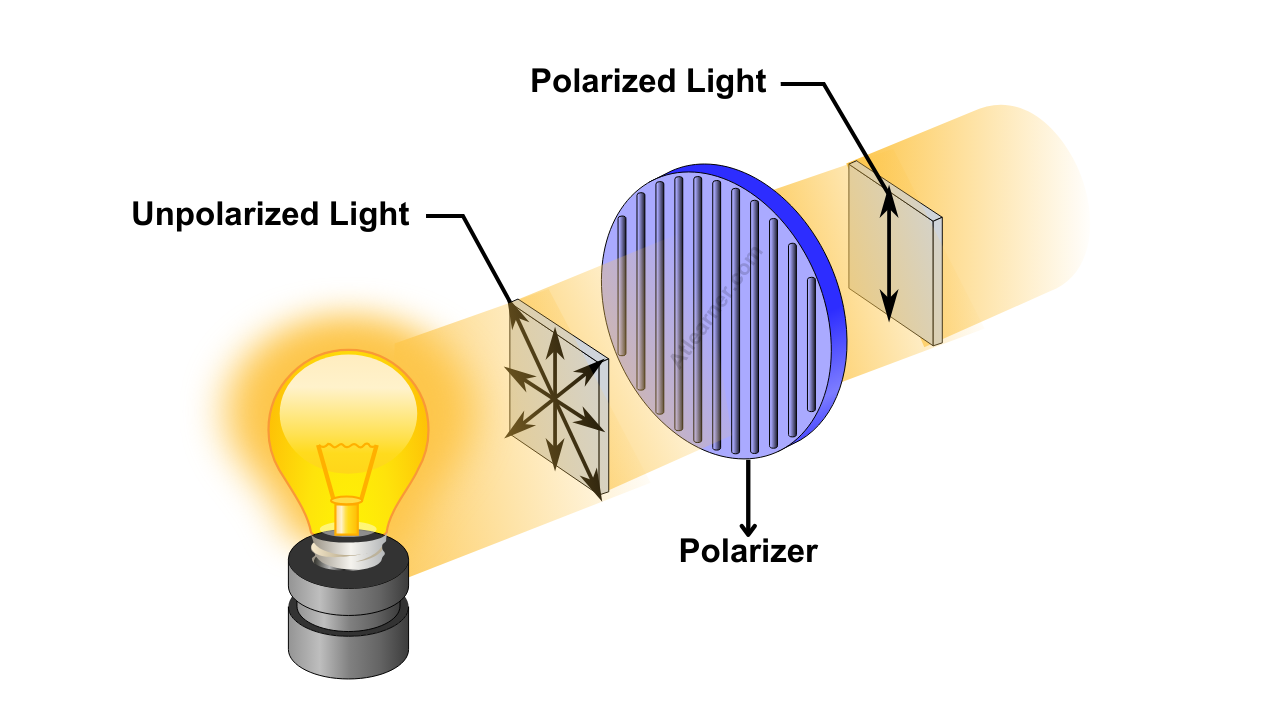 E-Modes → well measured and correspond with predictions
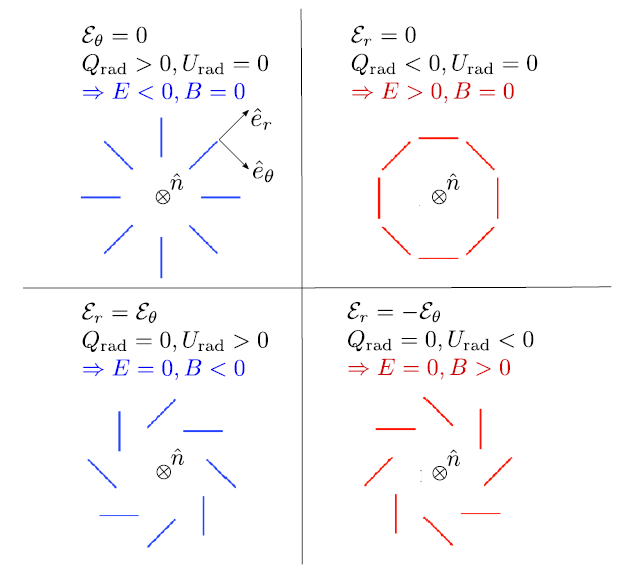 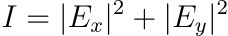 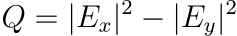 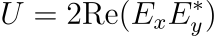 Inflation → Primordial gravitational waves → B-Modes in the CMB
‹#›
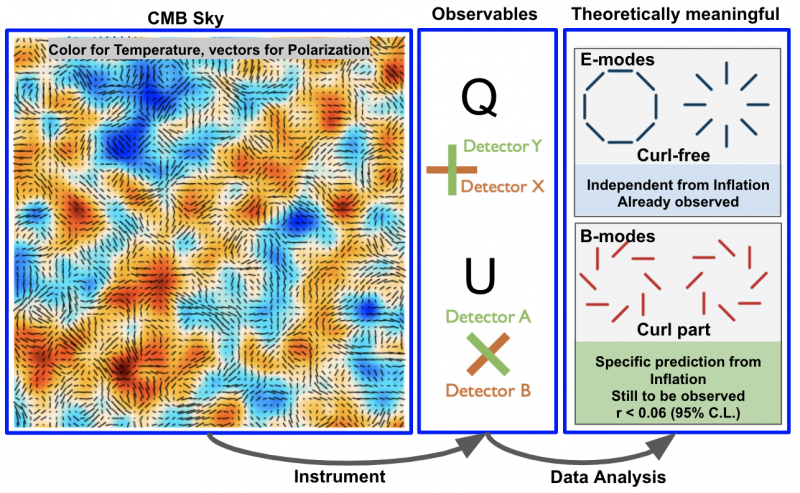 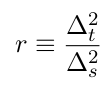 Tensor to scalar ratio
‹#›
Where are those B-Modes?
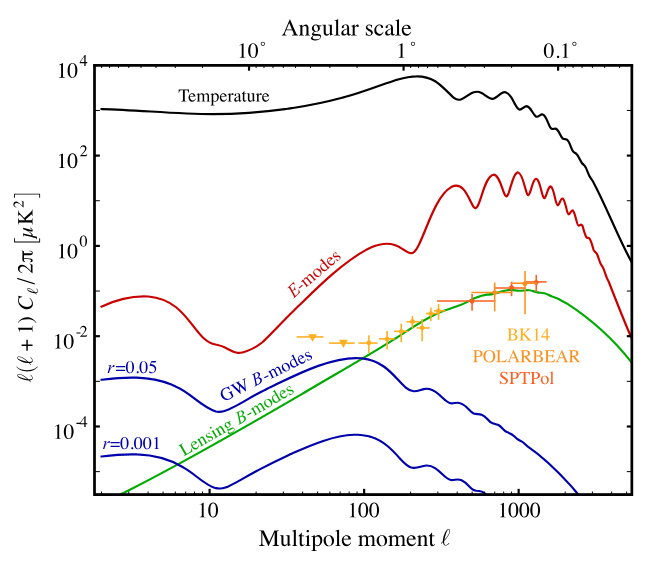 We can see them… but just because of gravitational lensing effect
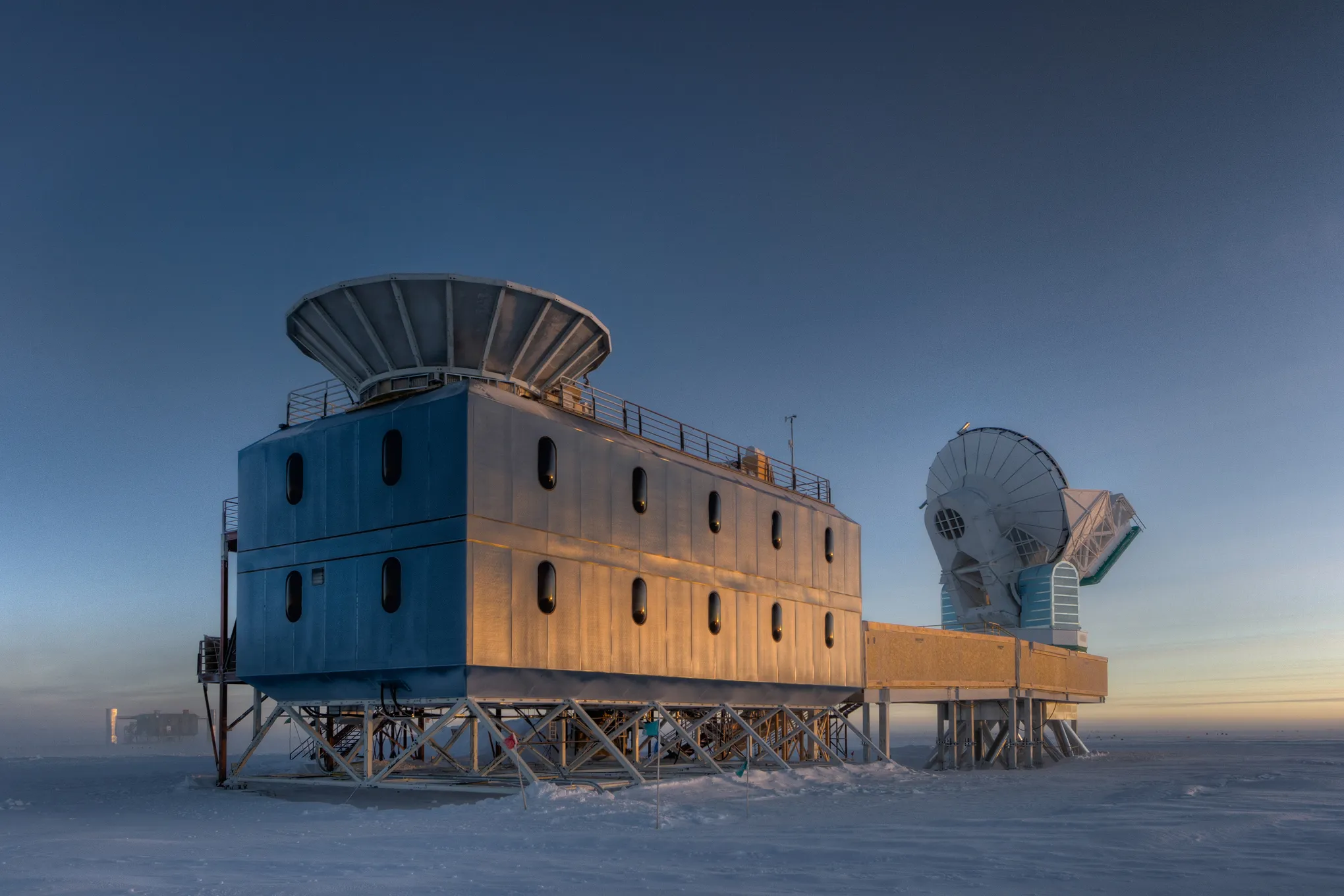 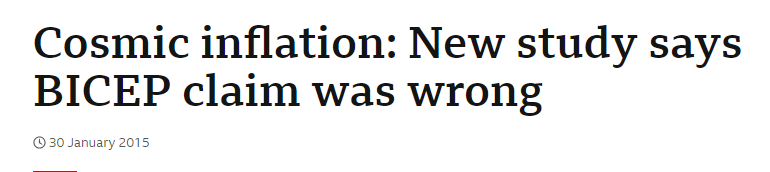 ‹#›
Many experiments search for this
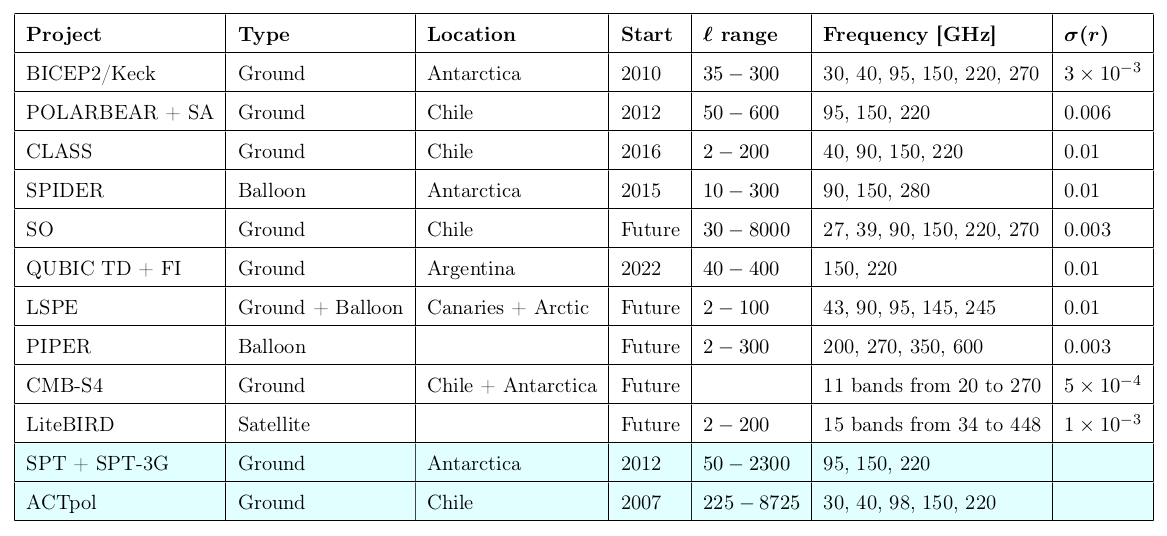 ‹#›
[Speaker Notes: MARCAR EN ROJO QUBIC]
The QUBIC collaboration
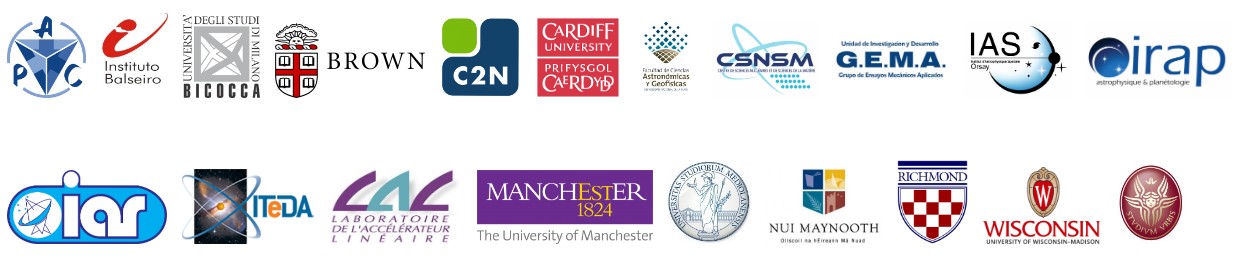 ITALYINFN- Sezione di RomeUNIVERSITA DI MILANO-BICOCCAUNIVERSITA DEGLI STUDI DI MILANOUNIVERSITA LA SAPIENZA, ROMAROMA TOR VERGATA UNIVERSITY Physics Dep.
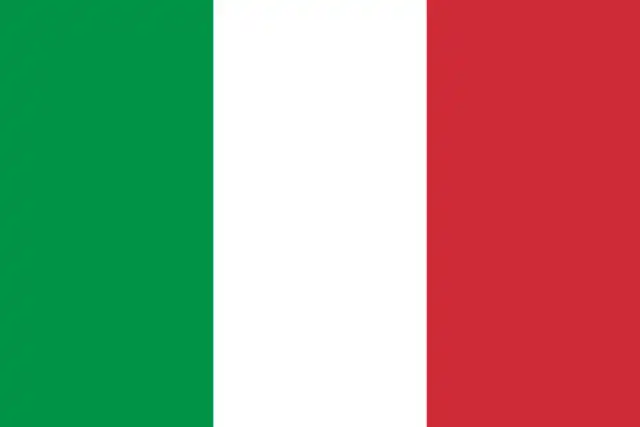 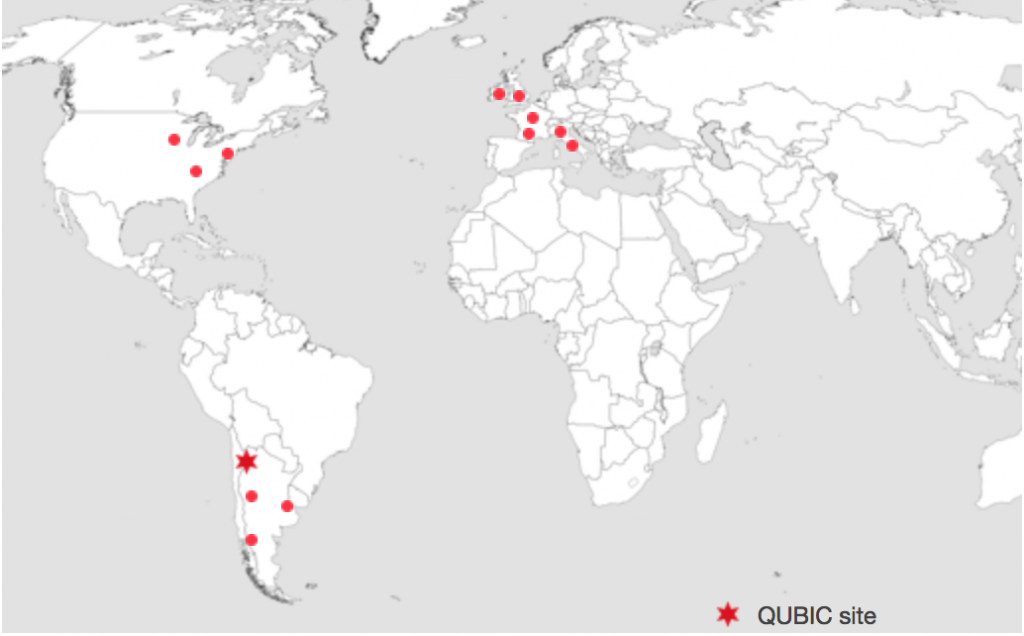 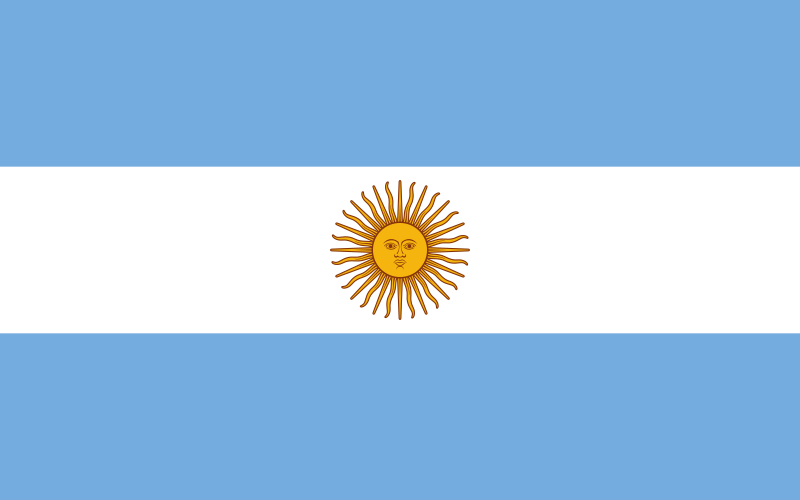 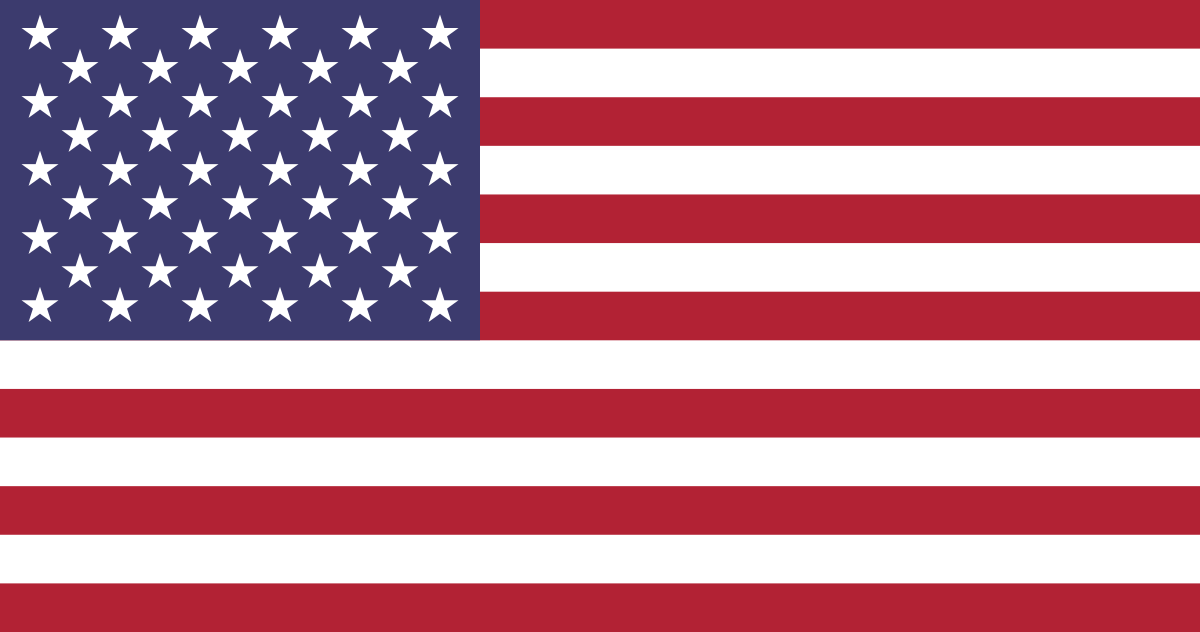 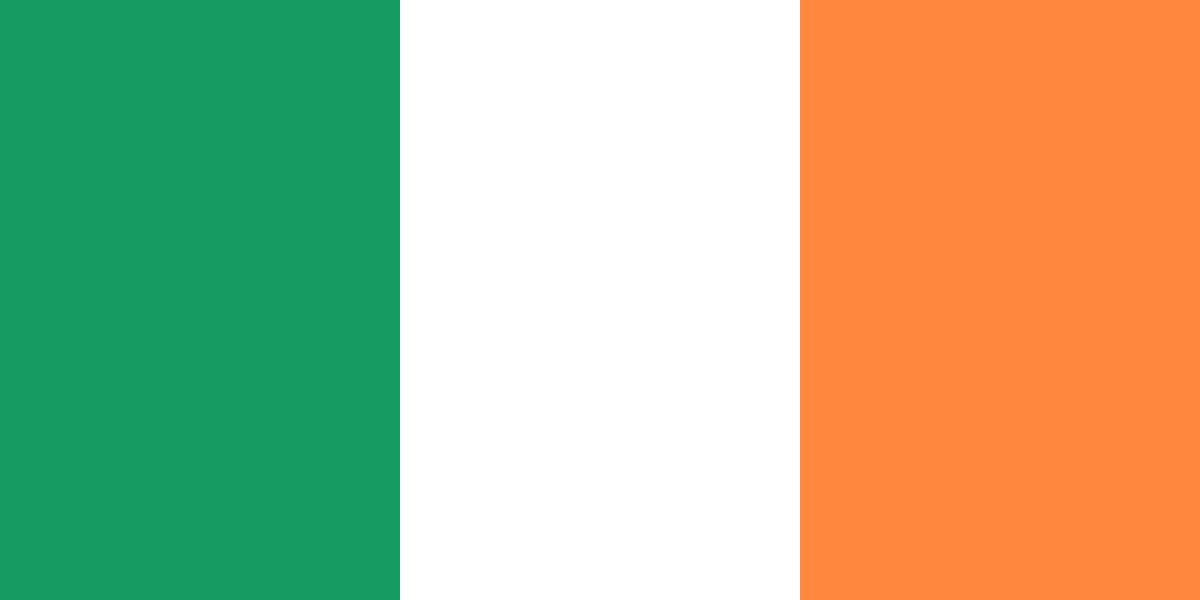 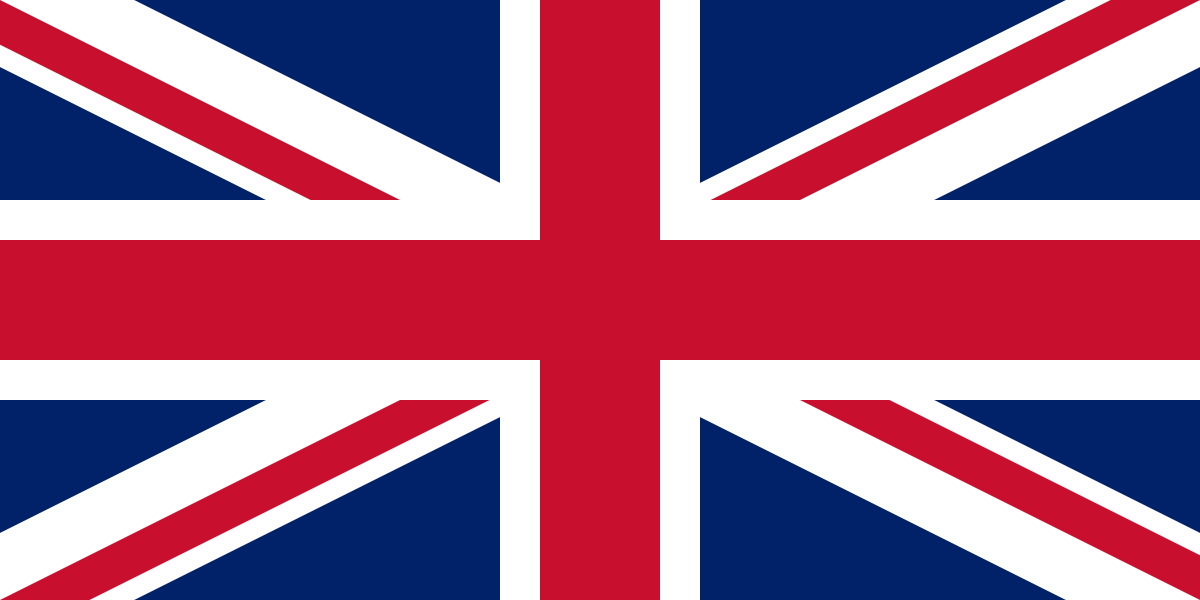 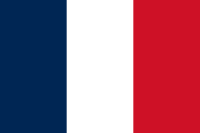 IRLANDAMAYNOOTH UNIVERSITY
UKCARDIFF UNIVERSITYUNIVERSITY OF MANCHESTER
USABROWN UNIVERSITYRICHMOND UNIVERSITYUNIVERSITY OF WISCONSIN
FRANCEAPC PARIS
C2N SACLAY
IAS ORSAY
IEF ORSAY
IRAP TOULOUSE
IJC Lab ORSAY
ARGENTINACOMISIÓN NACIONAL DE ENERGÍA ATÓMICA - CAC / CABUniversidad Nacional de la Plata – ING-GEMA / FCAGLP / IARUNCUYO-INSTITUTO BALSEIROINSTITUTO DE TECNOLOGÍAS EN DETECCIÓN Y ASTROPARTÍCULAS (CNEA, CONICET, UNSAM)
https://www.qubic.org.ar/colaboradores-internacionales/
‹#›
[Speaker Notes: QUBIC es un esfuerzo colaborativo internacional con contribuciones de Francia, Italia, Irlanda, Inglaterra y Argentina. Cada país aporta a diferentes aspectos del diseño y construcción del instrumento, con Argentina enfocada en la infraestructura y adecuación del sitio.
complejidad logistica para meterlo en la antartida
aproximadamente 120 integrantes]
Q-U Bolometric Interferometer for Cosmology (QUBIC)

The site
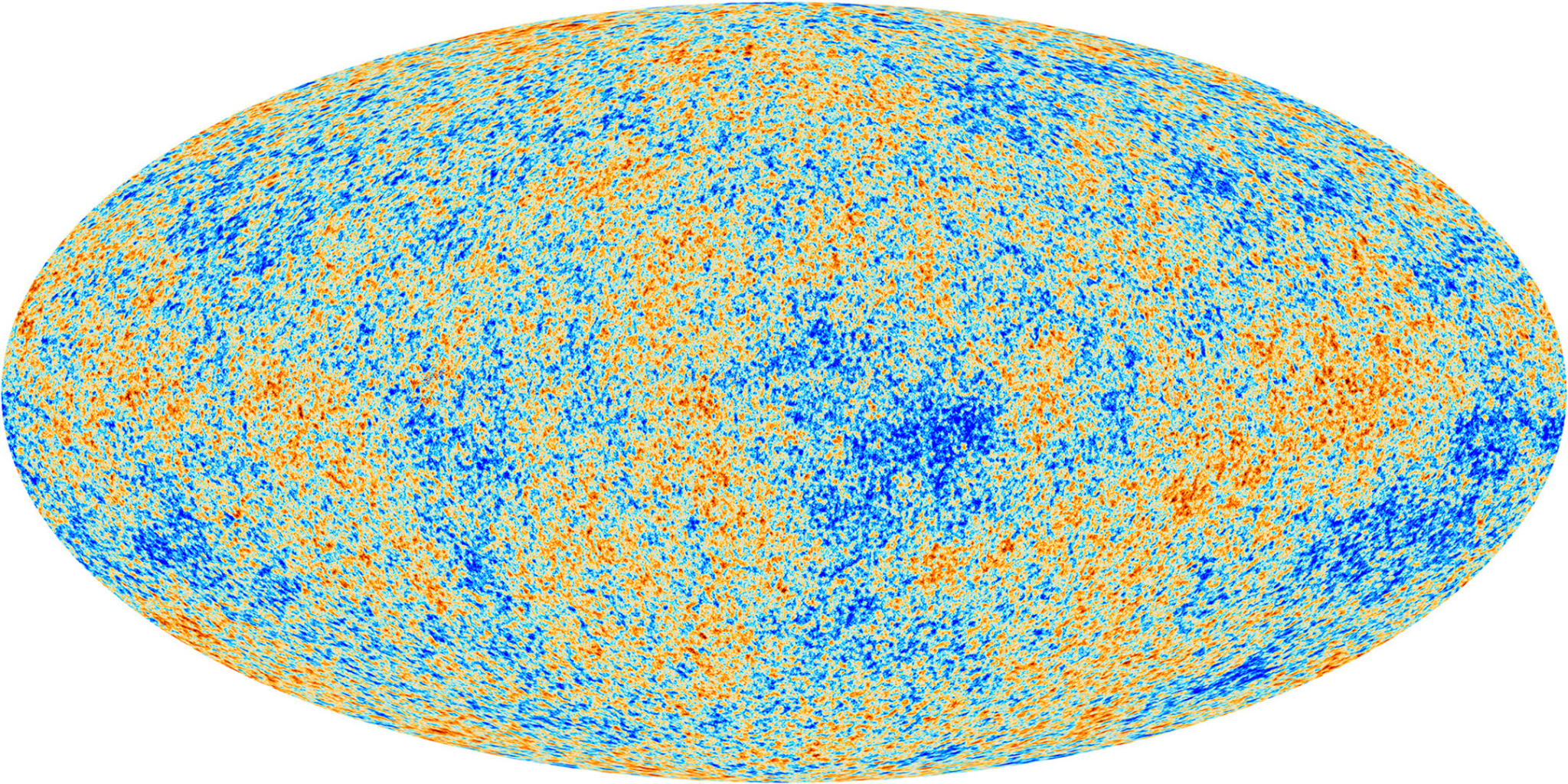 material having a temperature-dependent electrical resistance.
Altos Chorrillos, Salta, Argentina
24° 11' 13.1" S66° 28' 41.6" W
4869 m Height


Taking data since 2022



Shares site with Large Latin American Millimetre Array (LLAMA), ARG- BRA
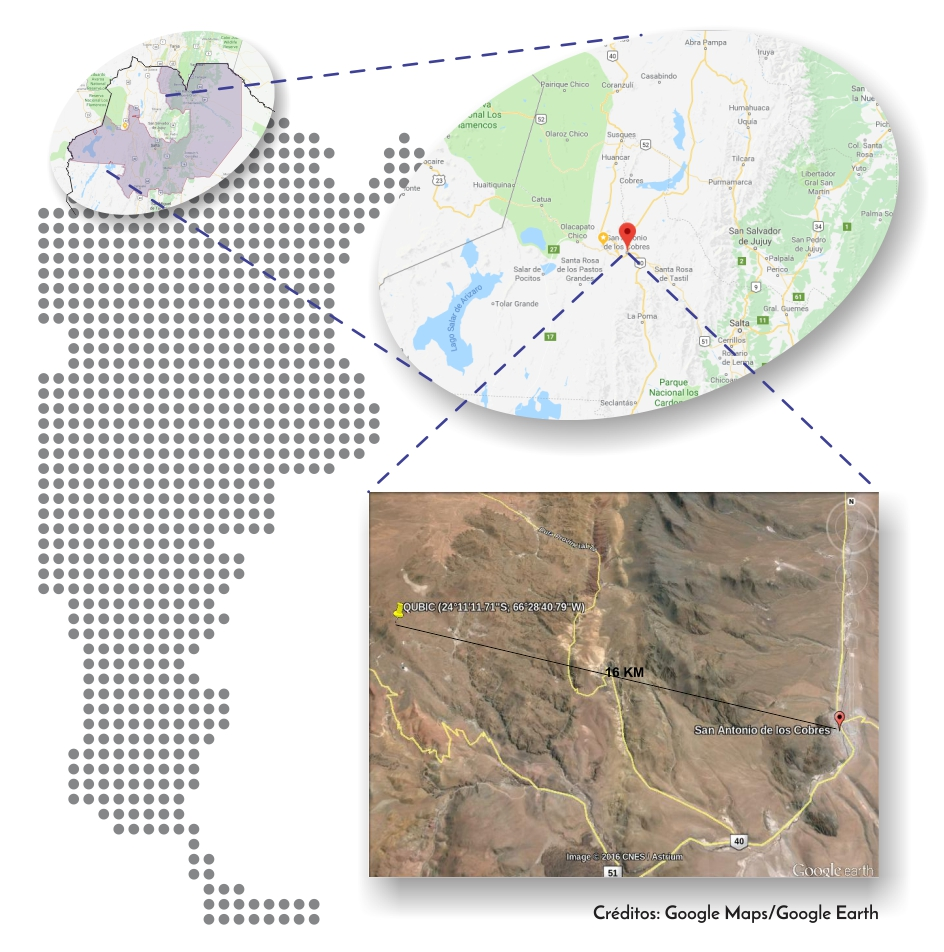 The anisotropies of the Cosmic microwave background (CMB) as observed by Planck.
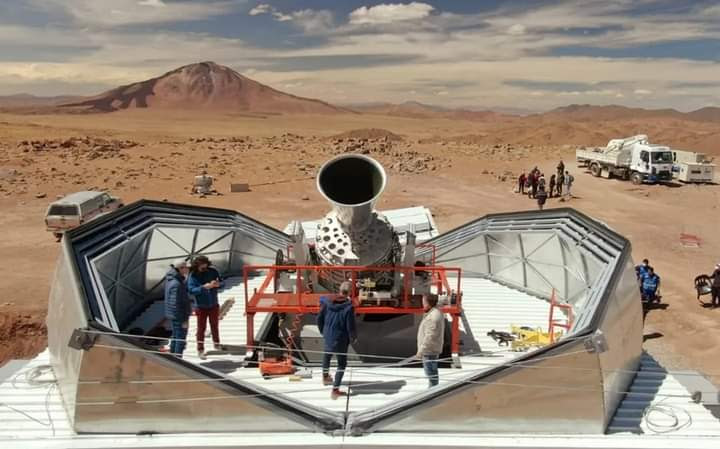 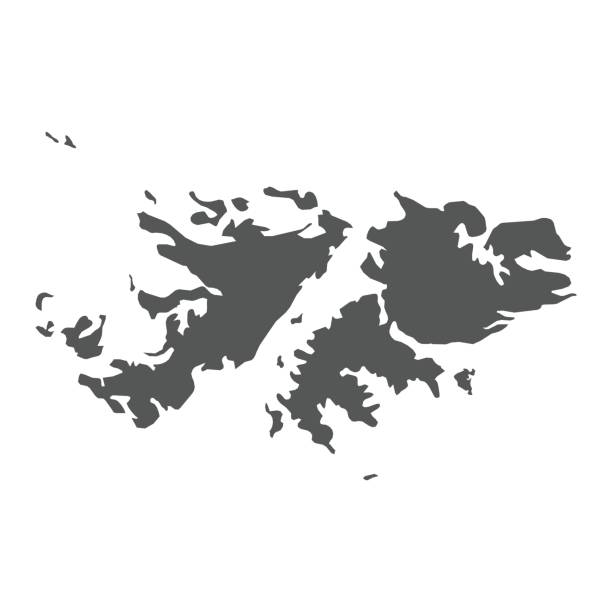 https://www.qubic.org.ar/el-sitio/
‹#›
[Speaker Notes: donde esta desde cuando está funcionando
interfrometro bolometrico

que significa la sigla

modos B de la polarizaicon de CMB 

mapa del CMB con mediciones de cuerpo negro y esas cosillas.]
Sky coverage
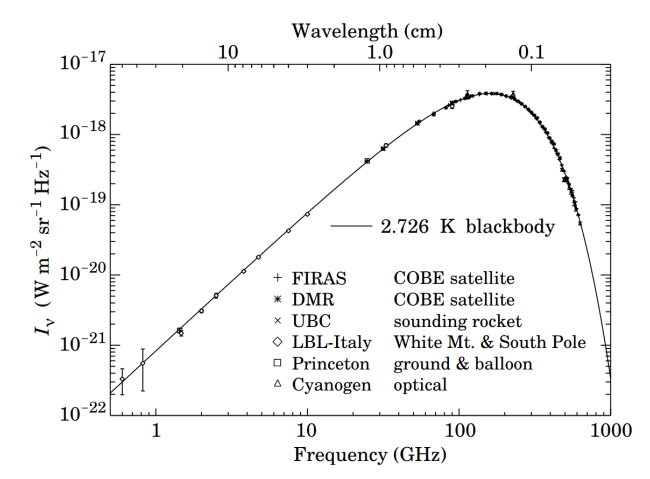 QUBIC
150 GHz
220 GHz
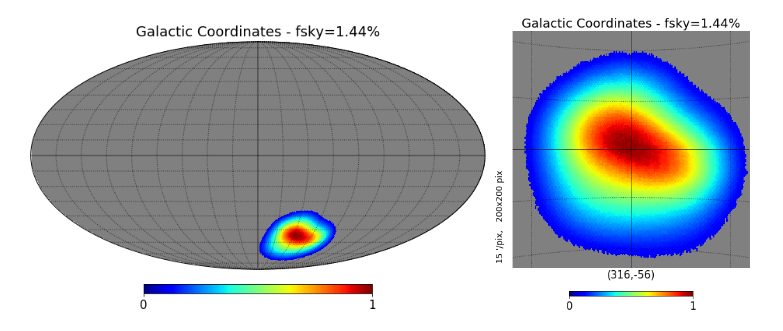 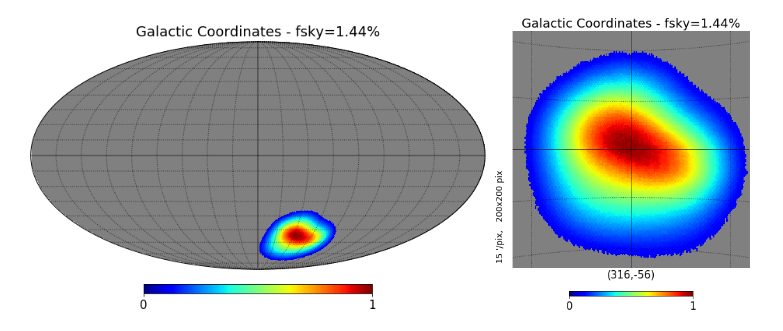 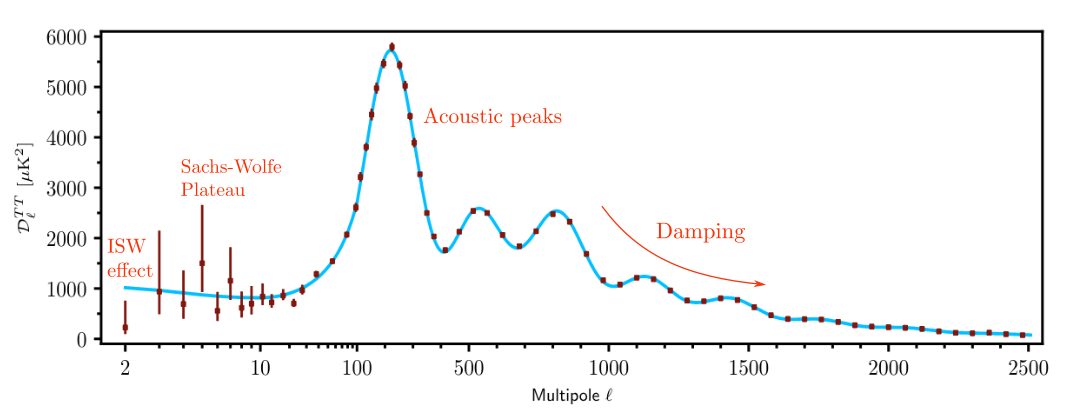 Visual spectrum → outside galactic plane
40 - 400
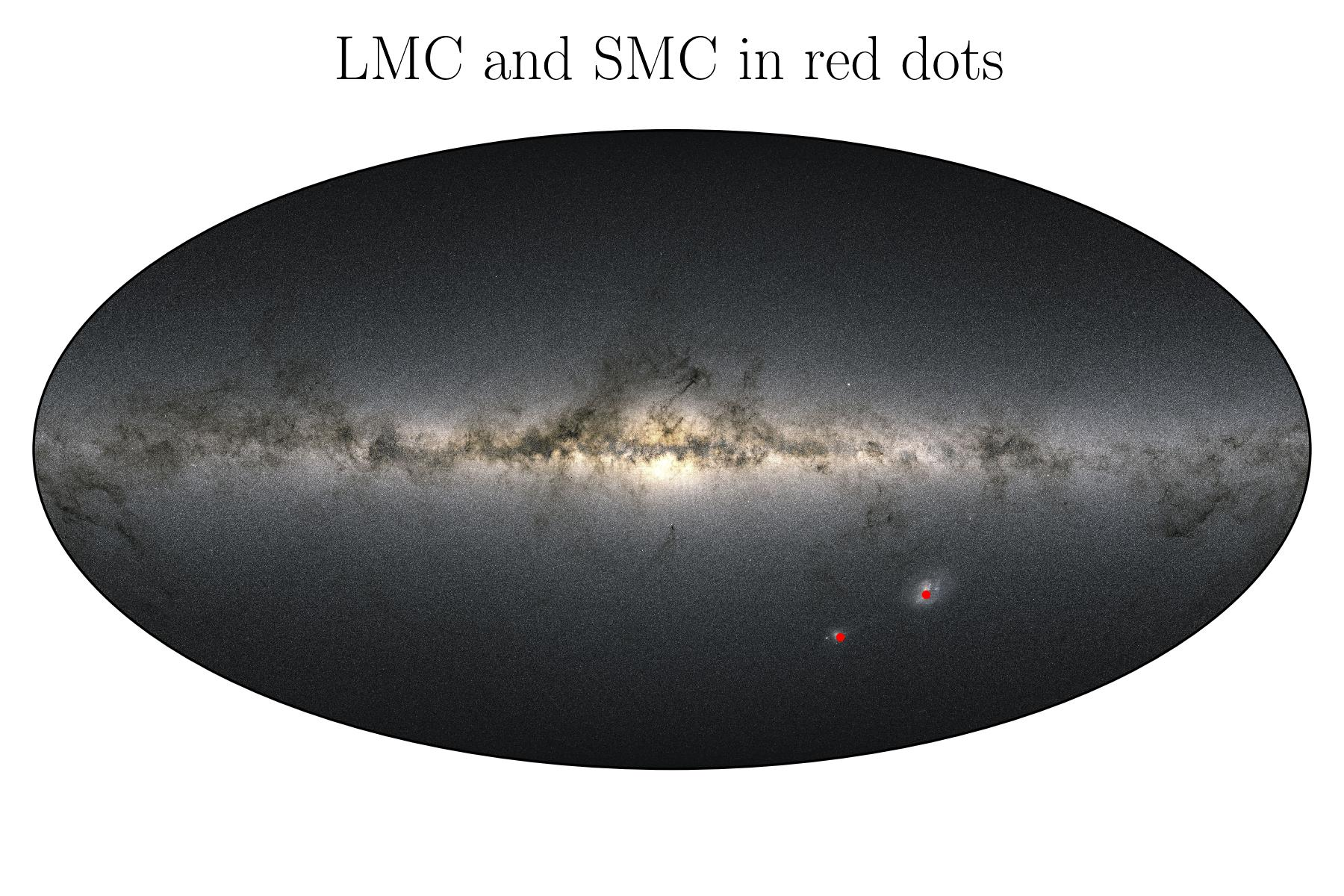 ‹#›
QUBIC observatory: an overview
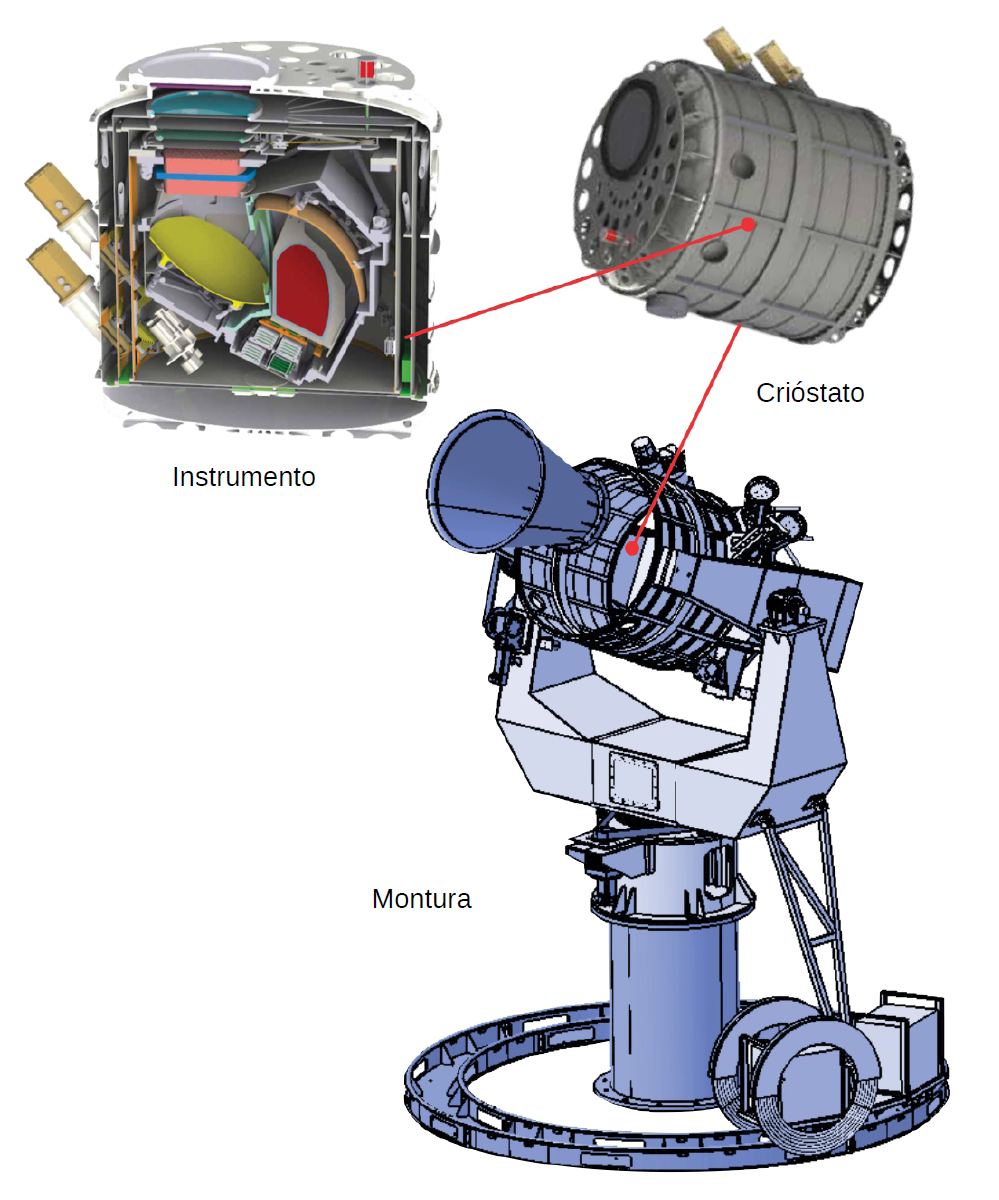 Cryostat
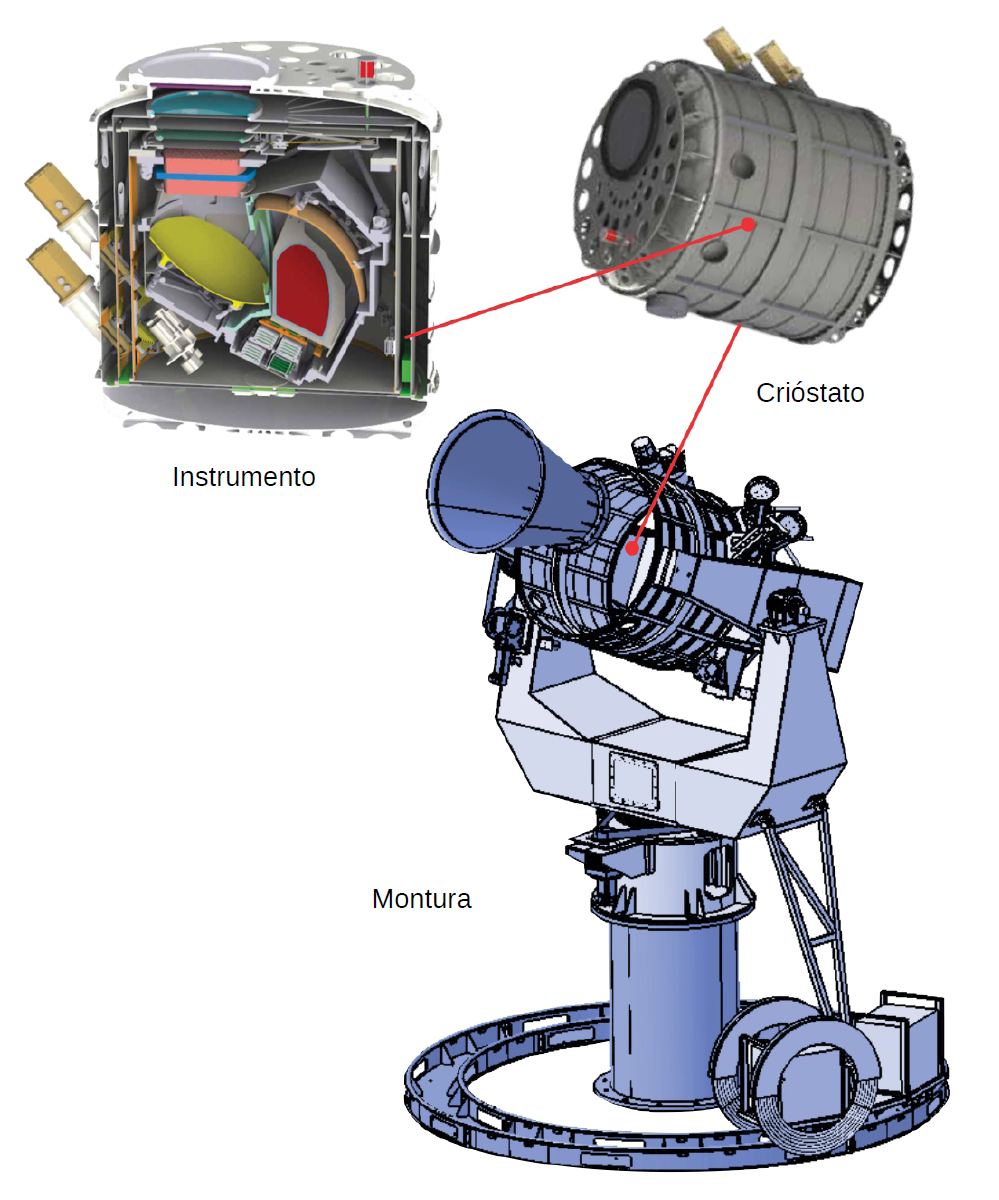 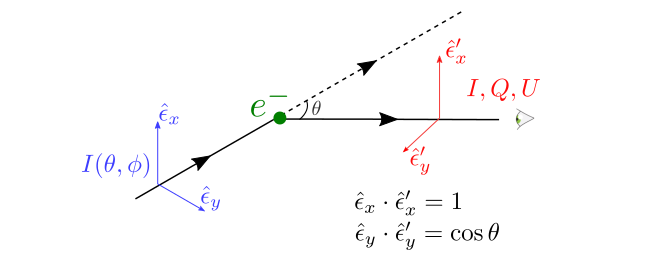 The instrument itself
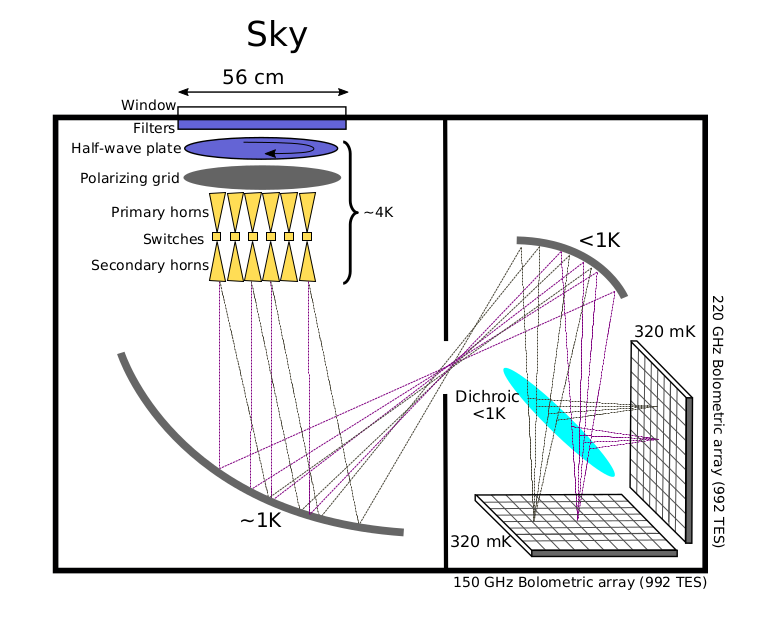 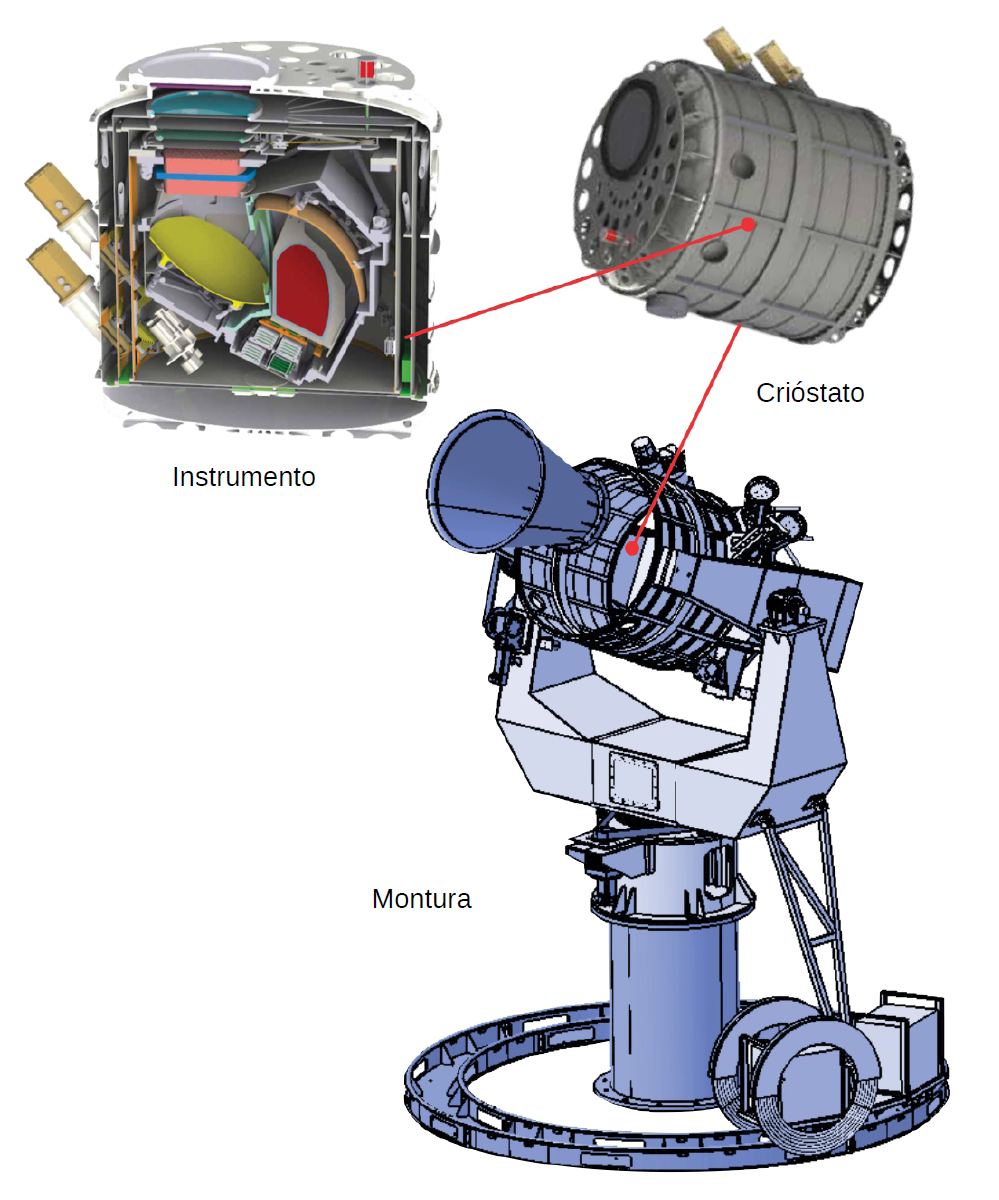 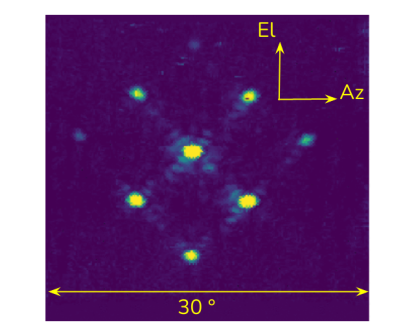 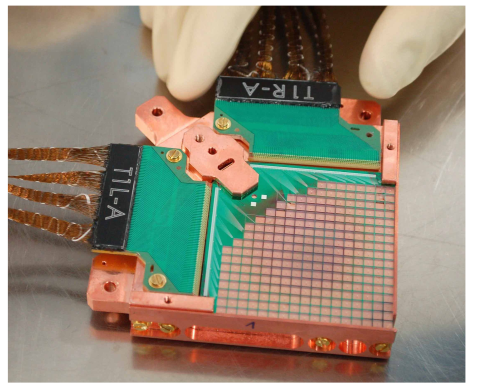 https://www.qubic.org.ar/el-instrumento/
‹#›
[Speaker Notes: Combina bolometria con interferometria


Tengo bolometros y los horns, que es la parte interferometricas, ayuda a remover los foregrounds


I, Q, U son todas intensidades pero a partir de Q y U puedo pedir se pueden inferir las polarizaciones


Esquemtias en el design report. QUBIC I quizá

Grafico 3d donde está hecho en cortes parciales todas las partes donde]
Bolometers: Transition-Edge Sensors (TES) array
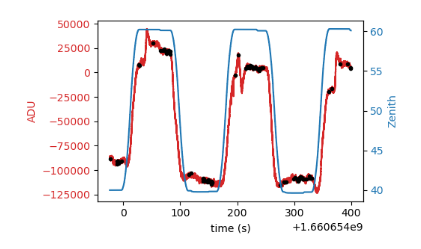 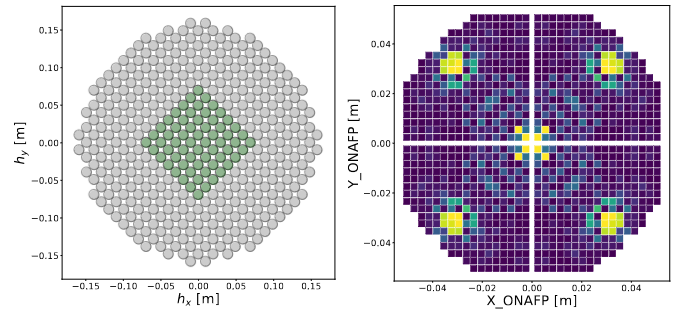 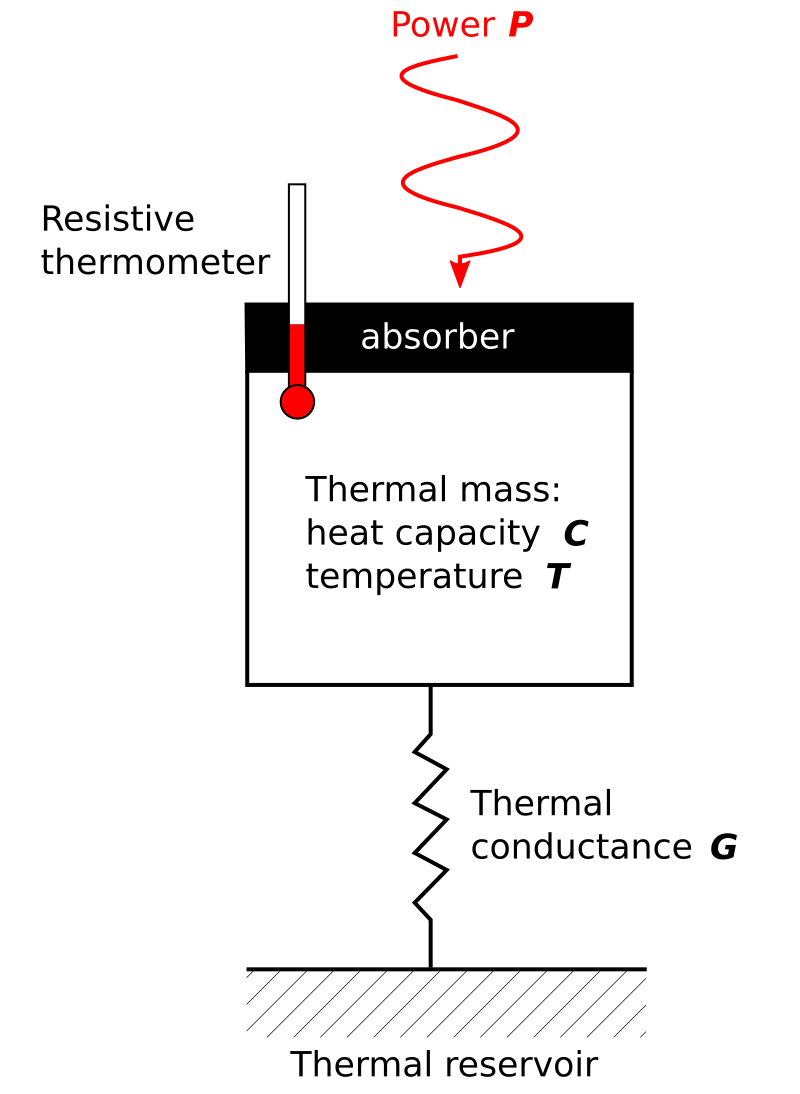 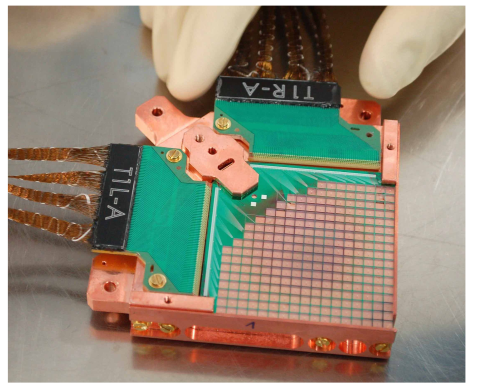 Standard method in the area
‹#›
Polarization scheme
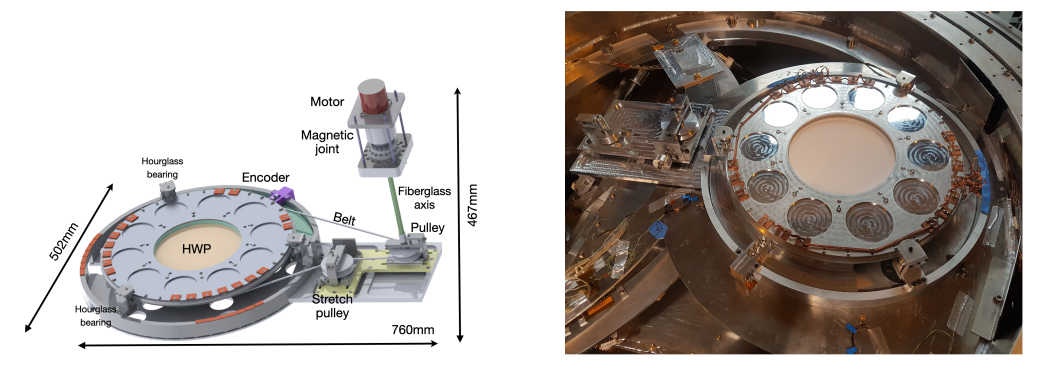 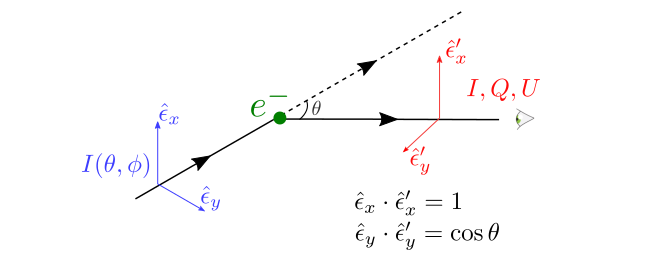 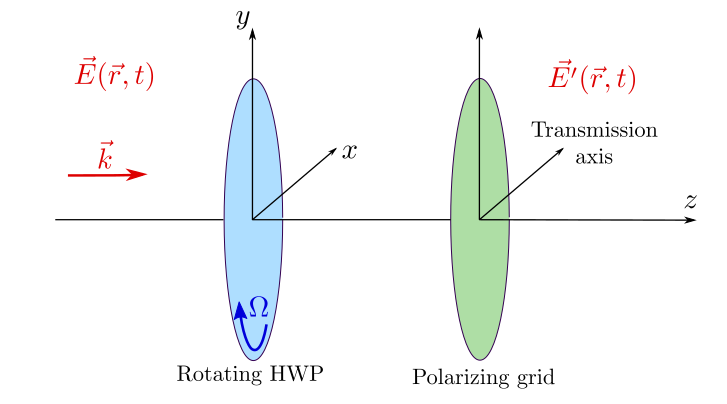 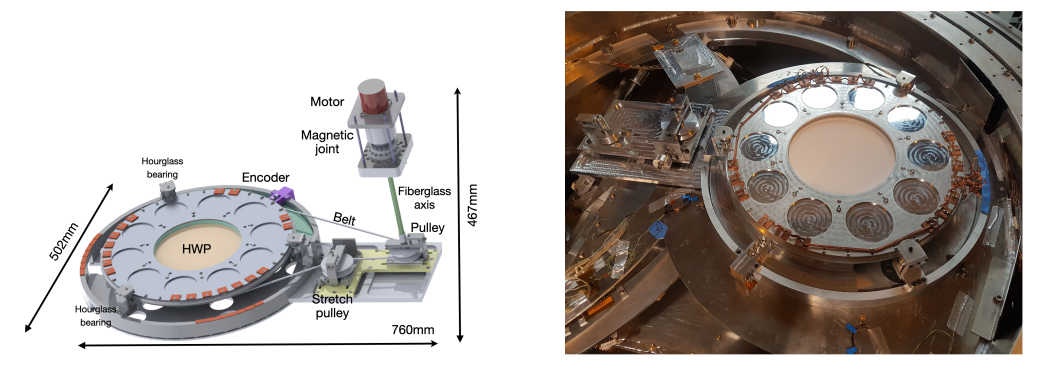 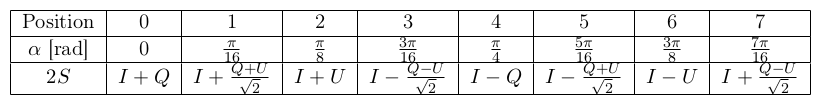 ‹#›
Interference array
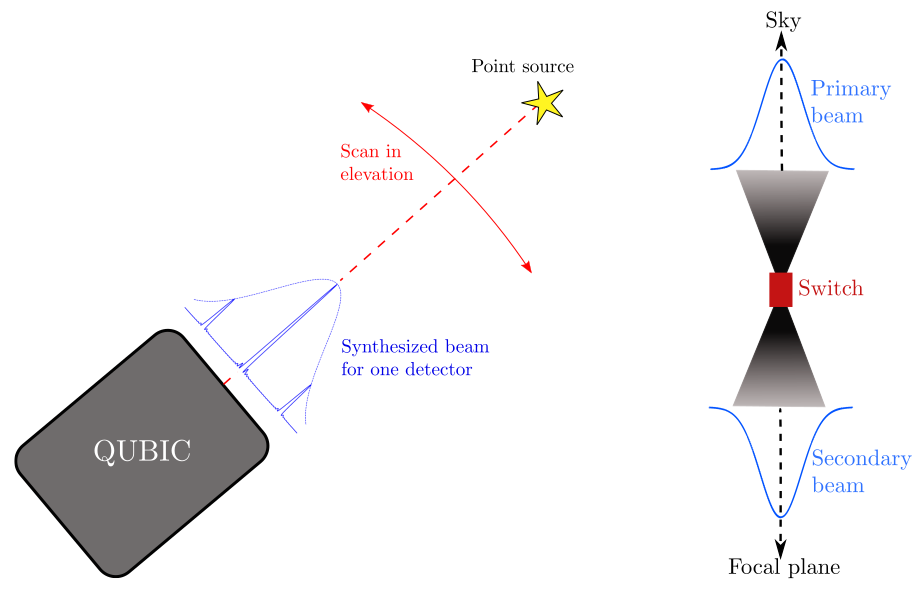 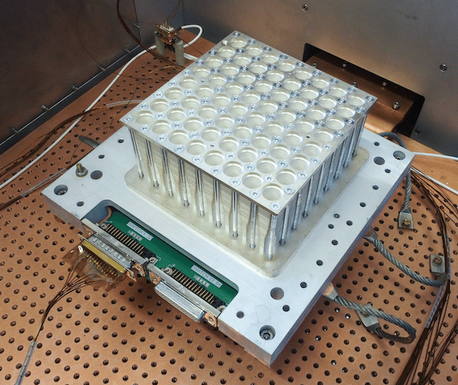 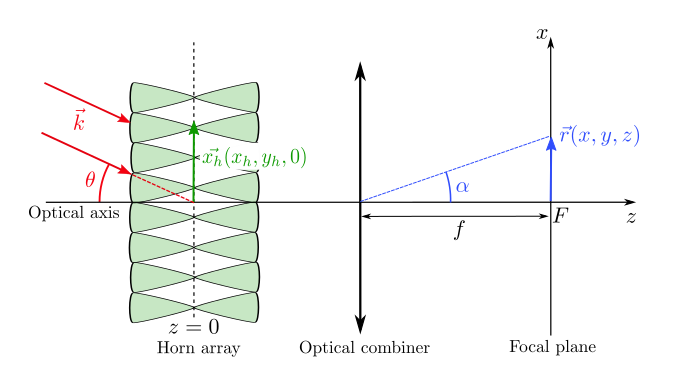 This helps a lot restraining systematics errors

We can do spectroscopy of the signal
(differentiate between contaminants and CMB)
‹#›
Another advantage: Self Calibration
For the same signal completely different outcomes in each TES
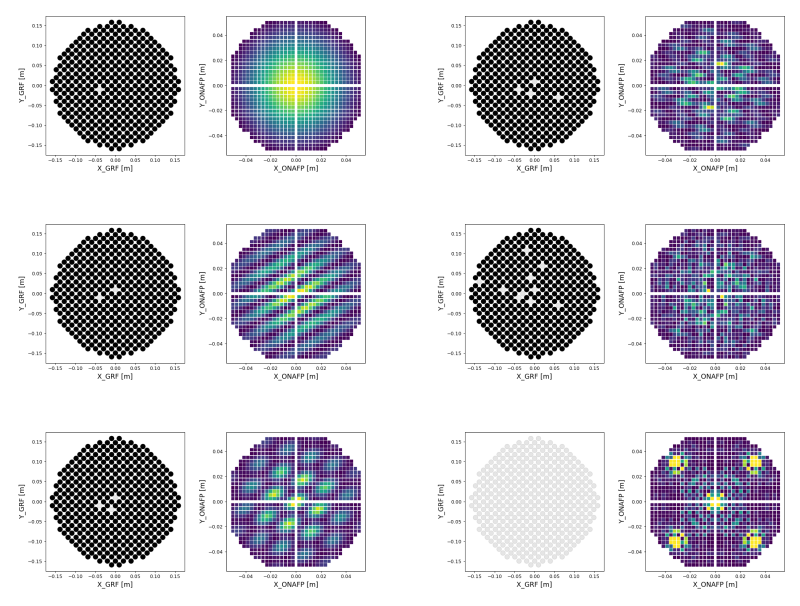 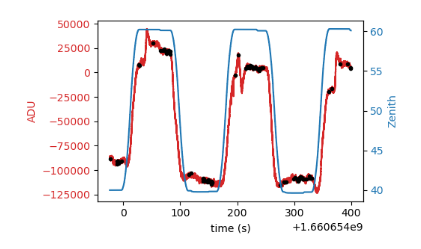 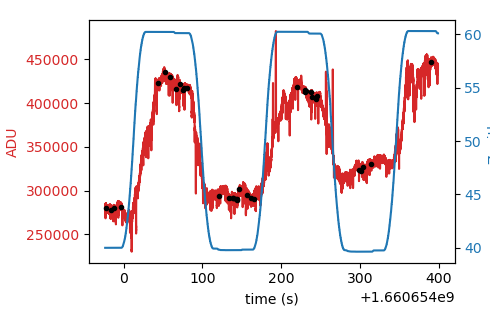 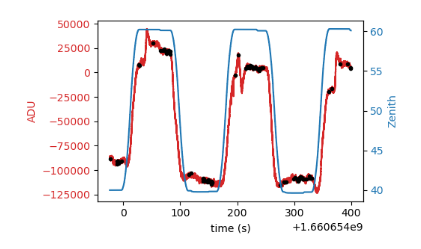 ‹#›
[Speaker Notes: aclarar que ilumino todo con la misma intensidad]
Foregrounds :(
Gravitational lensing
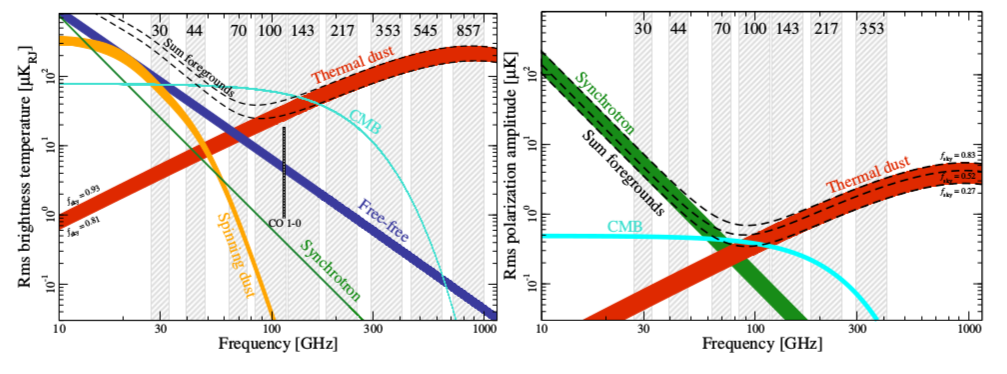 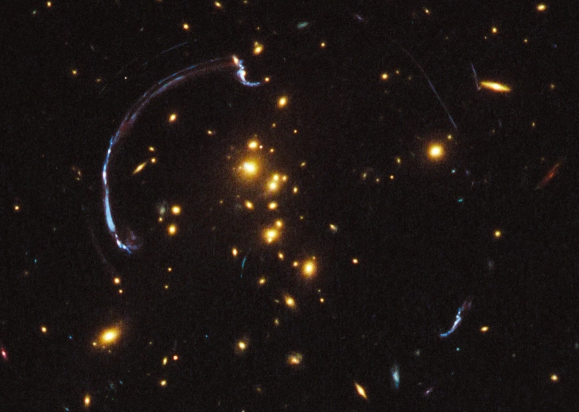 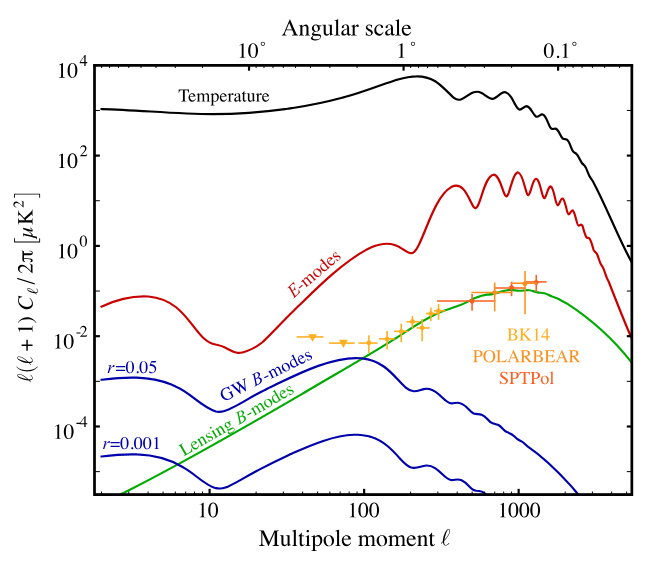 ‹#›
[Speaker Notes: Tengo que aclara que mientras uno baja el otro sube y que el CMB es aproximadamente constante en el rango de medición.]
My own work : characterizing the noise
What am I doing??
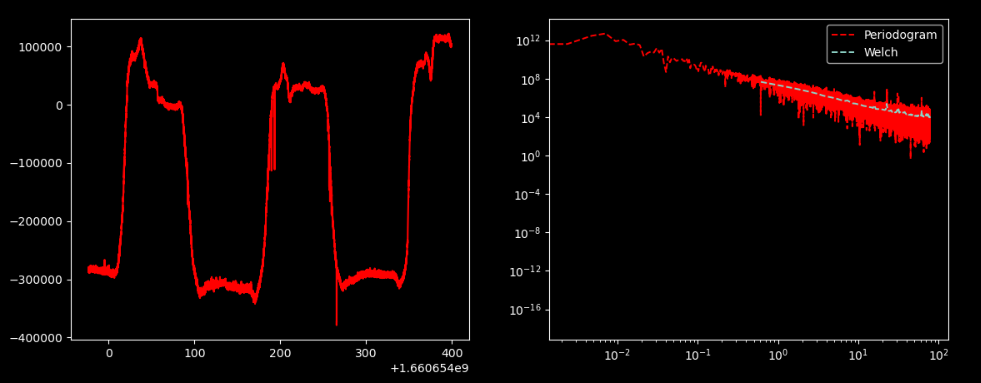 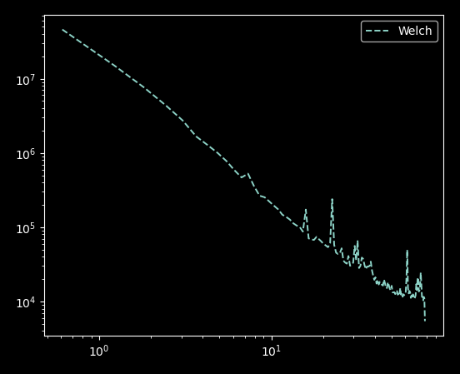 Signal
Welch method summed up: it splits the signal in many pieces, with a shared frontier between pieces. Computes the FFT in each piace and averages
‹#›
My own work : characterizing the noise and taking out CRs
What am I doing??
QUBIC noise
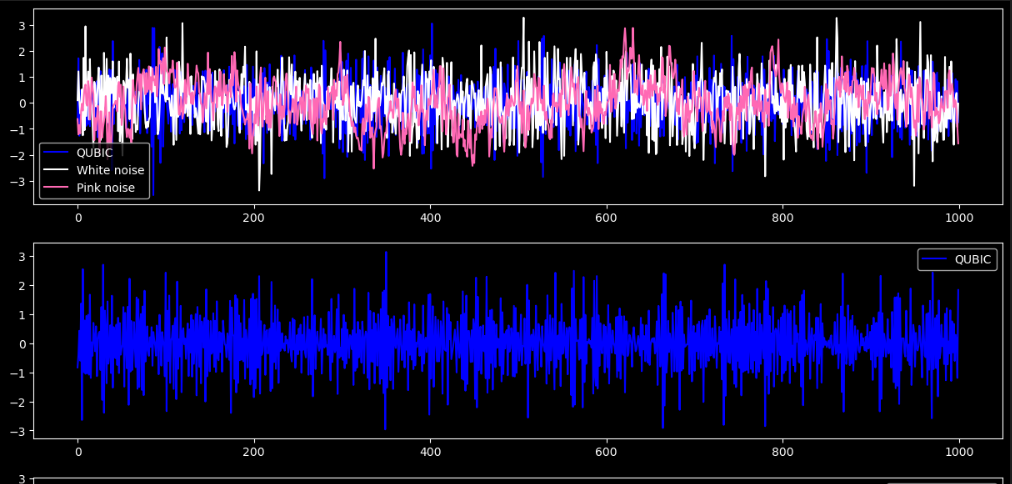 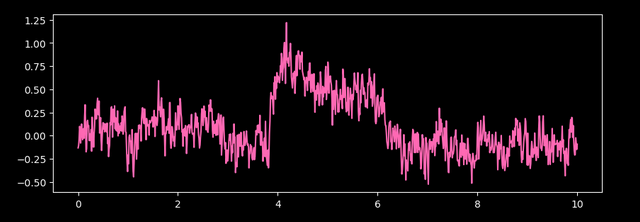 Add CR signal and try to take it out using CNN 1D


WORK IN PROGRESS
‹#›
Conclusions
Inflation comes to patch the Big bang model
Inflation → primordial GW→ B-modes
B-Mode is way dimmer than other signals
Most experiments use bolometers
QUBIC adds interferometry
In three years of data taking it should restrain r<0.03
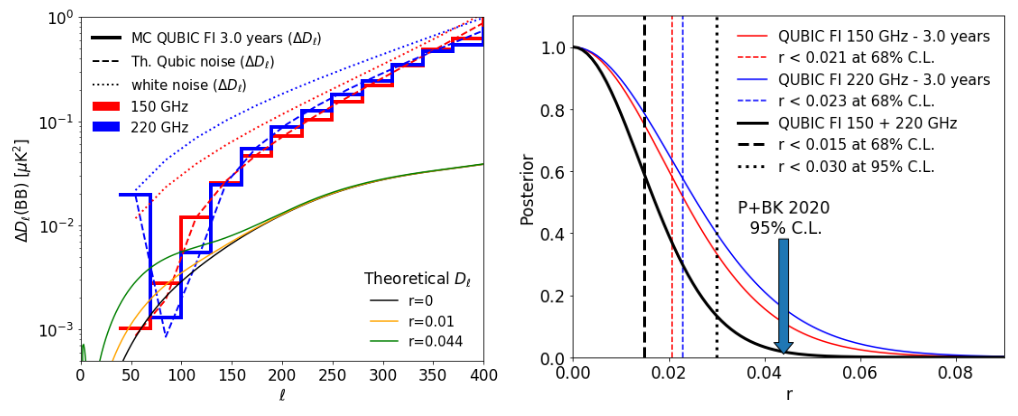 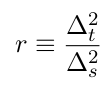 ‹#›
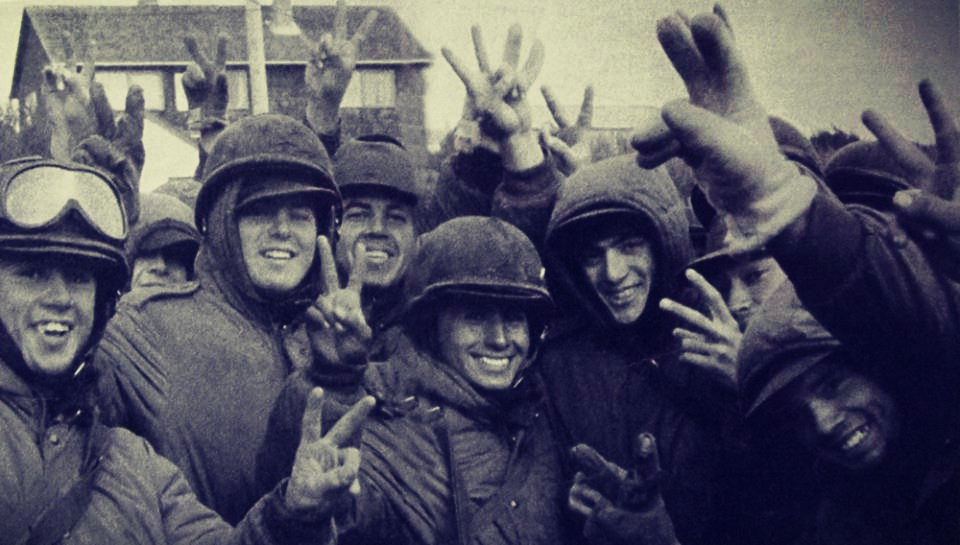 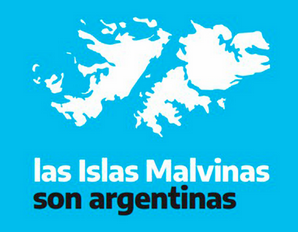 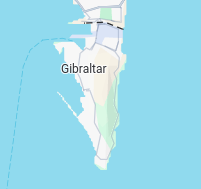 02/04/1982
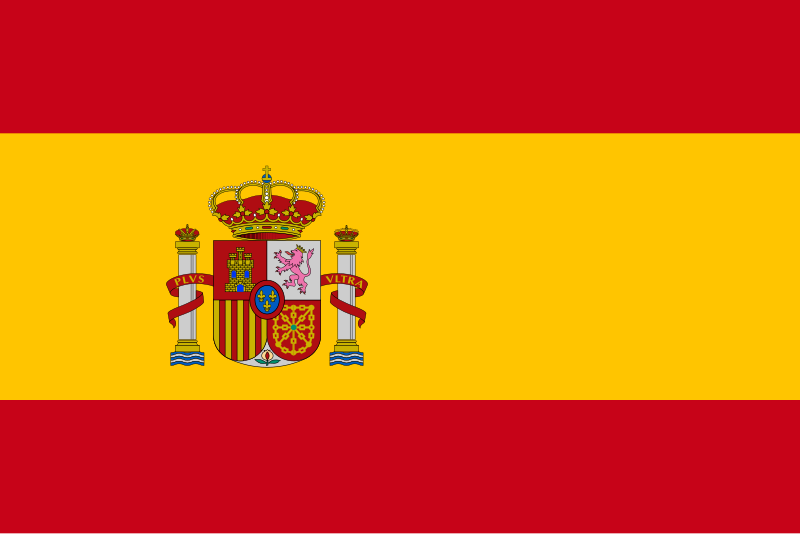 ‹#›
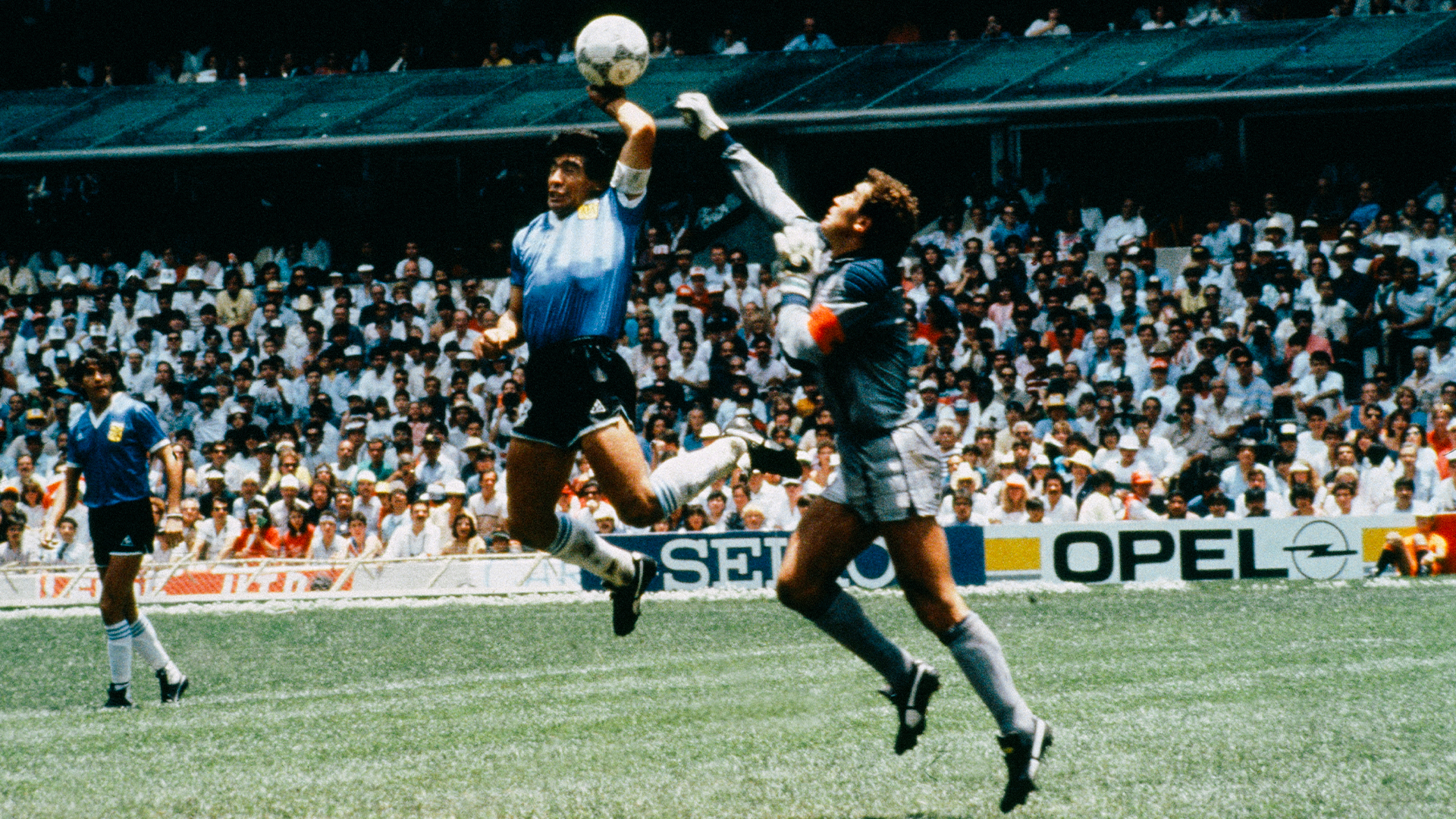 He robs them before their eyes. Thus, the greater, the infinitely more enormous and outrageous robbery is return with another.
“You will have to excuse me”, by Eduardo Sacheri
‹#›
¡Grazie!
‹#›
Any questions?
‹#›
B-Modes and Rome public transport
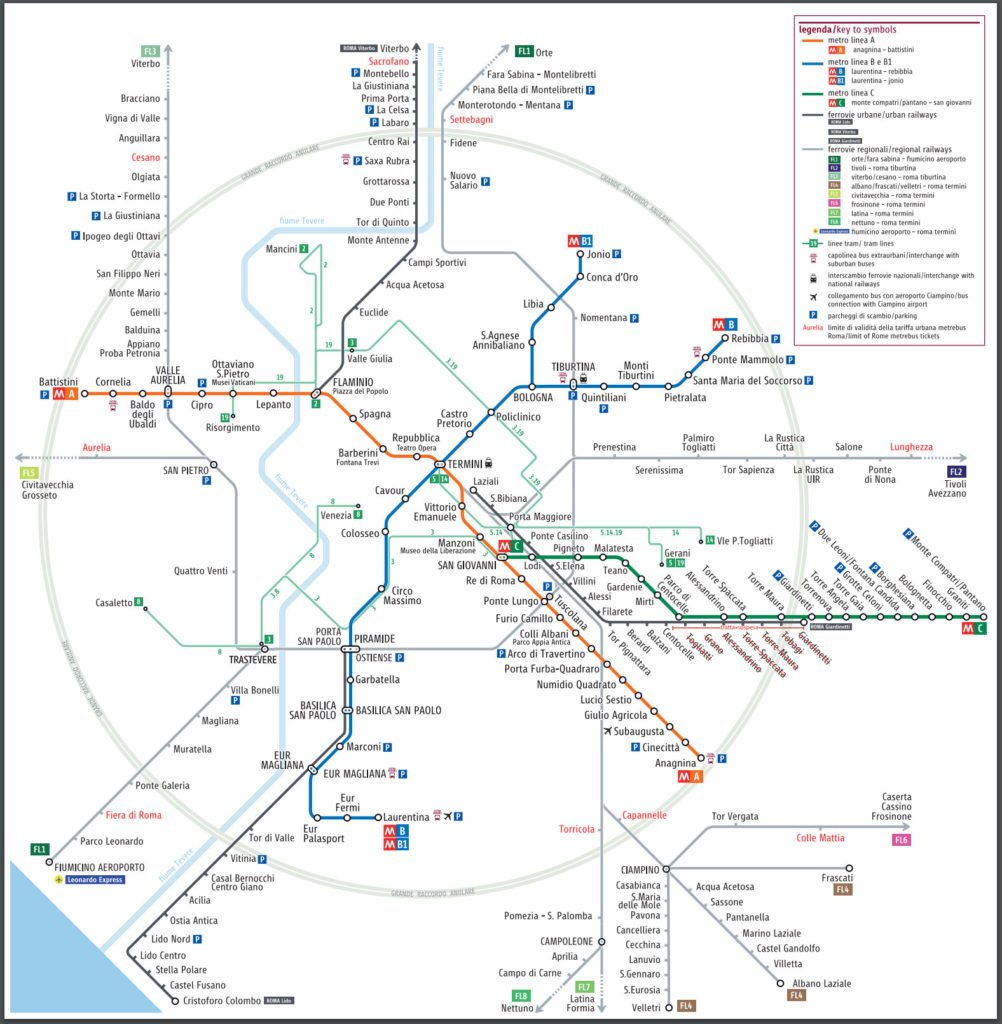 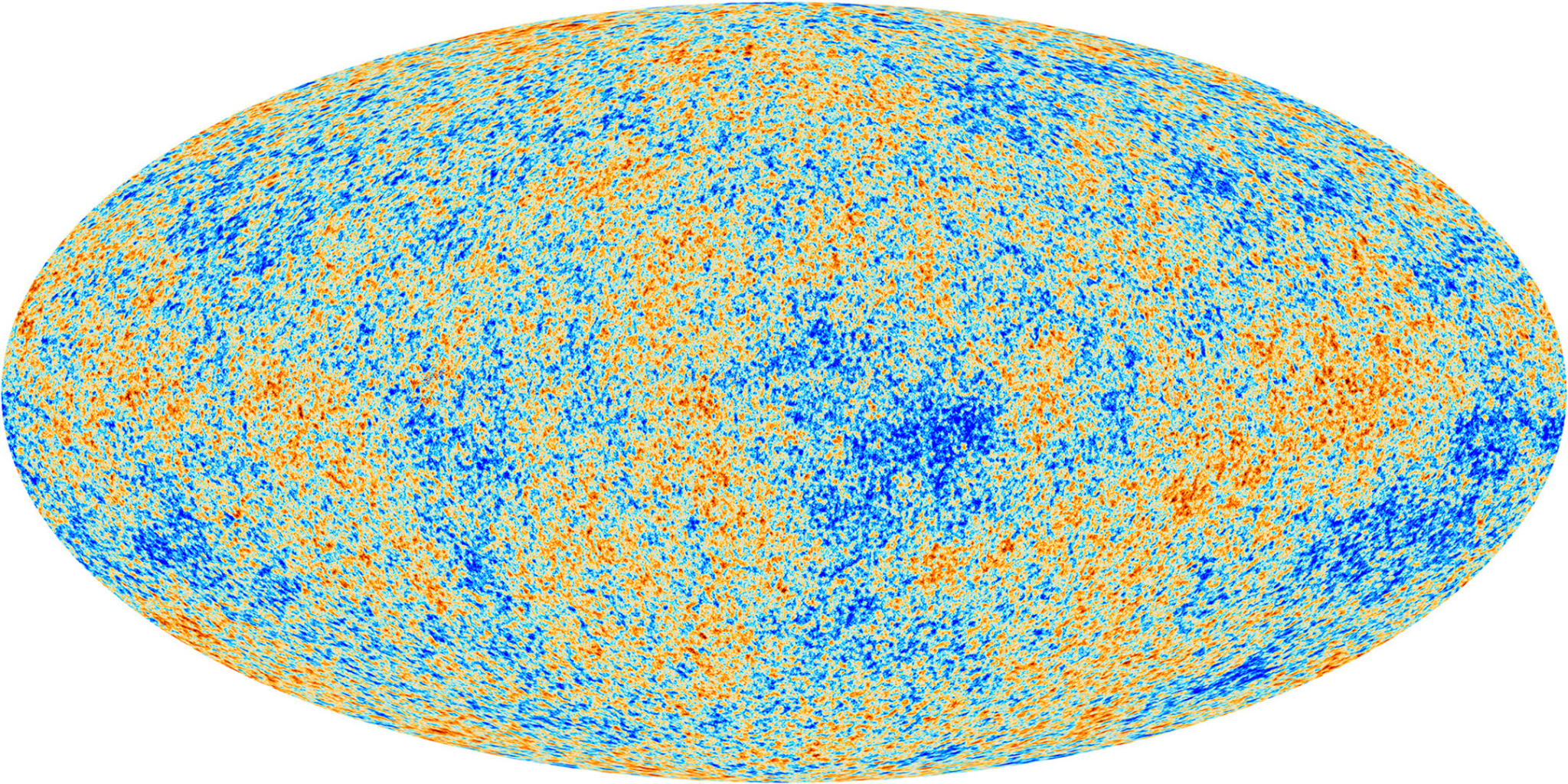 The same as the CMB, Rome public transport has a strong E-mode component and a really weak B-mode componente
‹#›
Cryogenic system
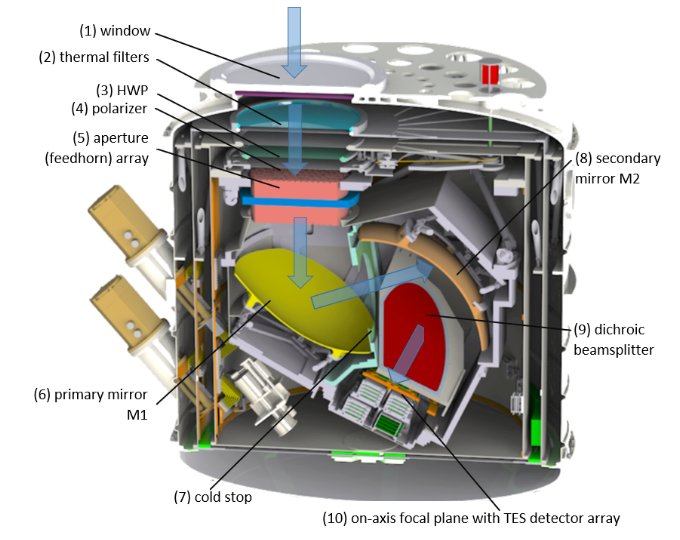 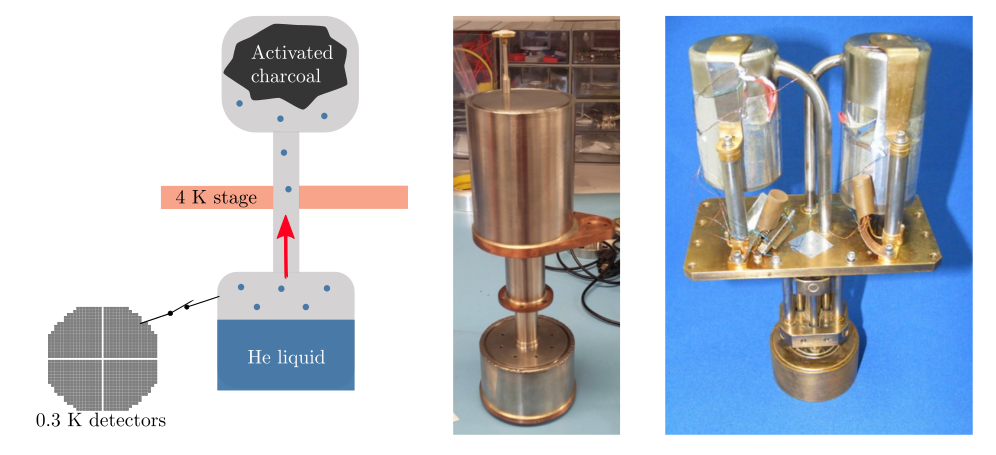 ‹#›
Inflación por una vez podría ser la solución (1970-1980)
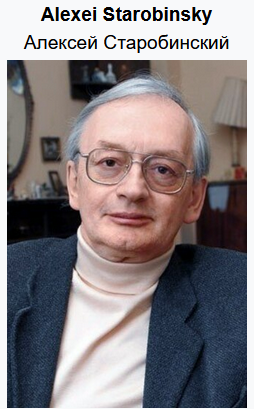 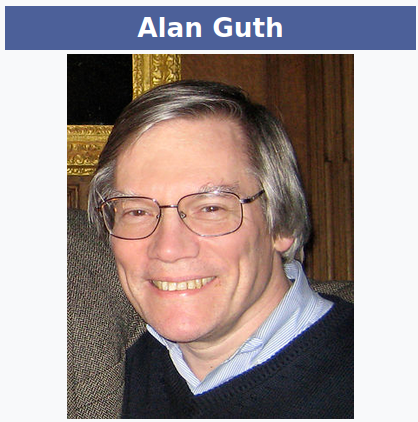 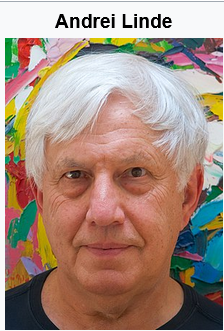 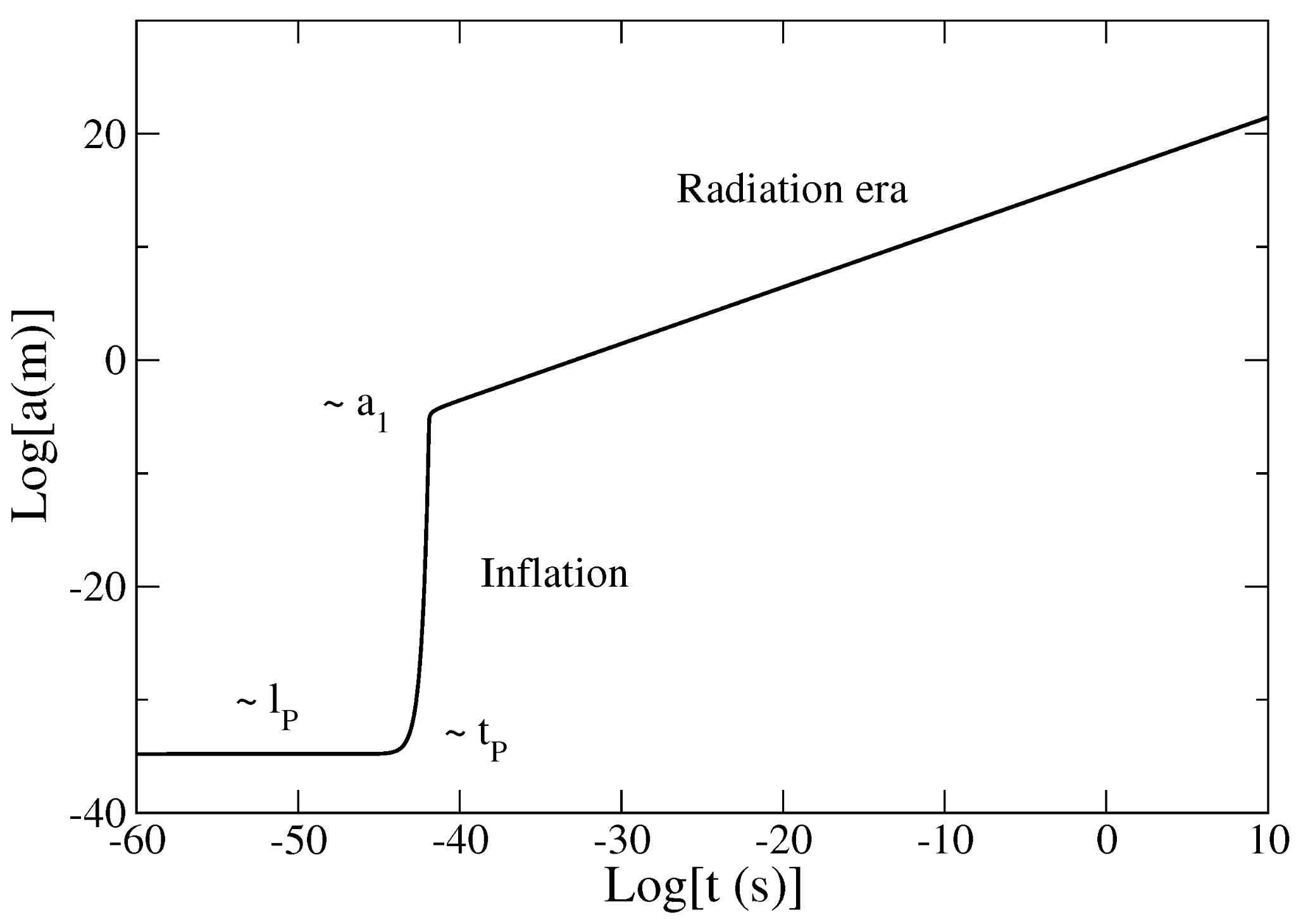 Lambda-CDM model 
(Standard model of cosmology)
‹#›
Cómo podemos inferir la existencia de inflación con el CMB?
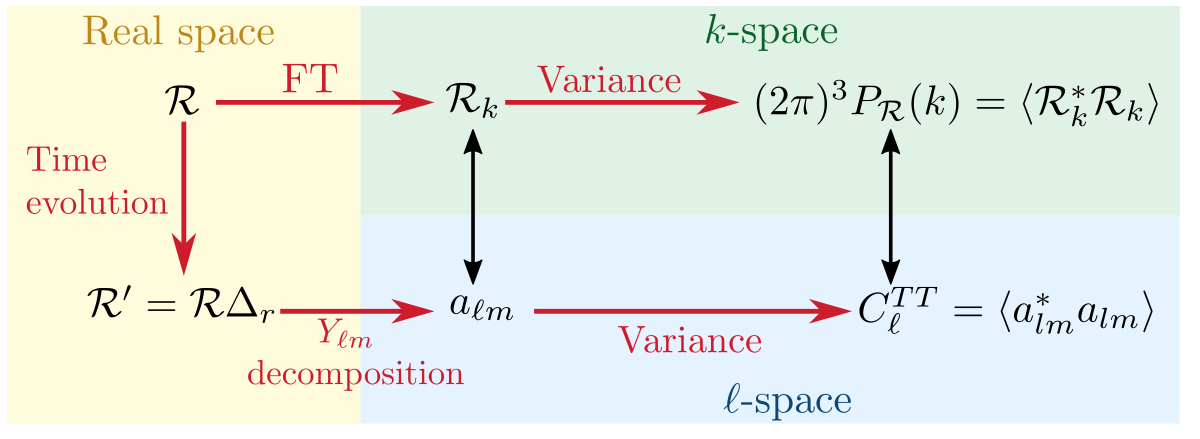 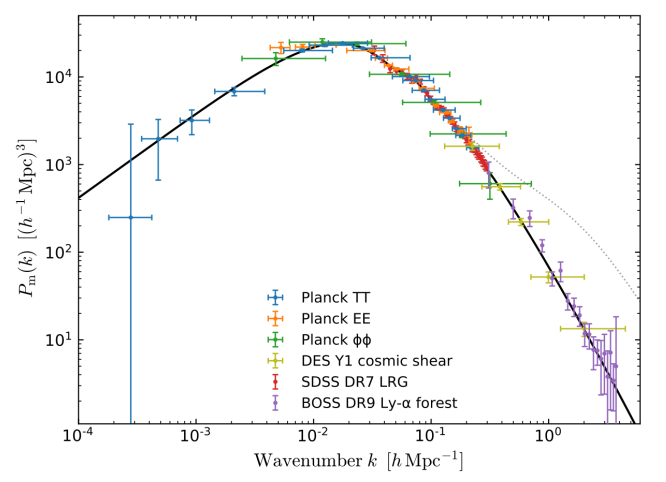 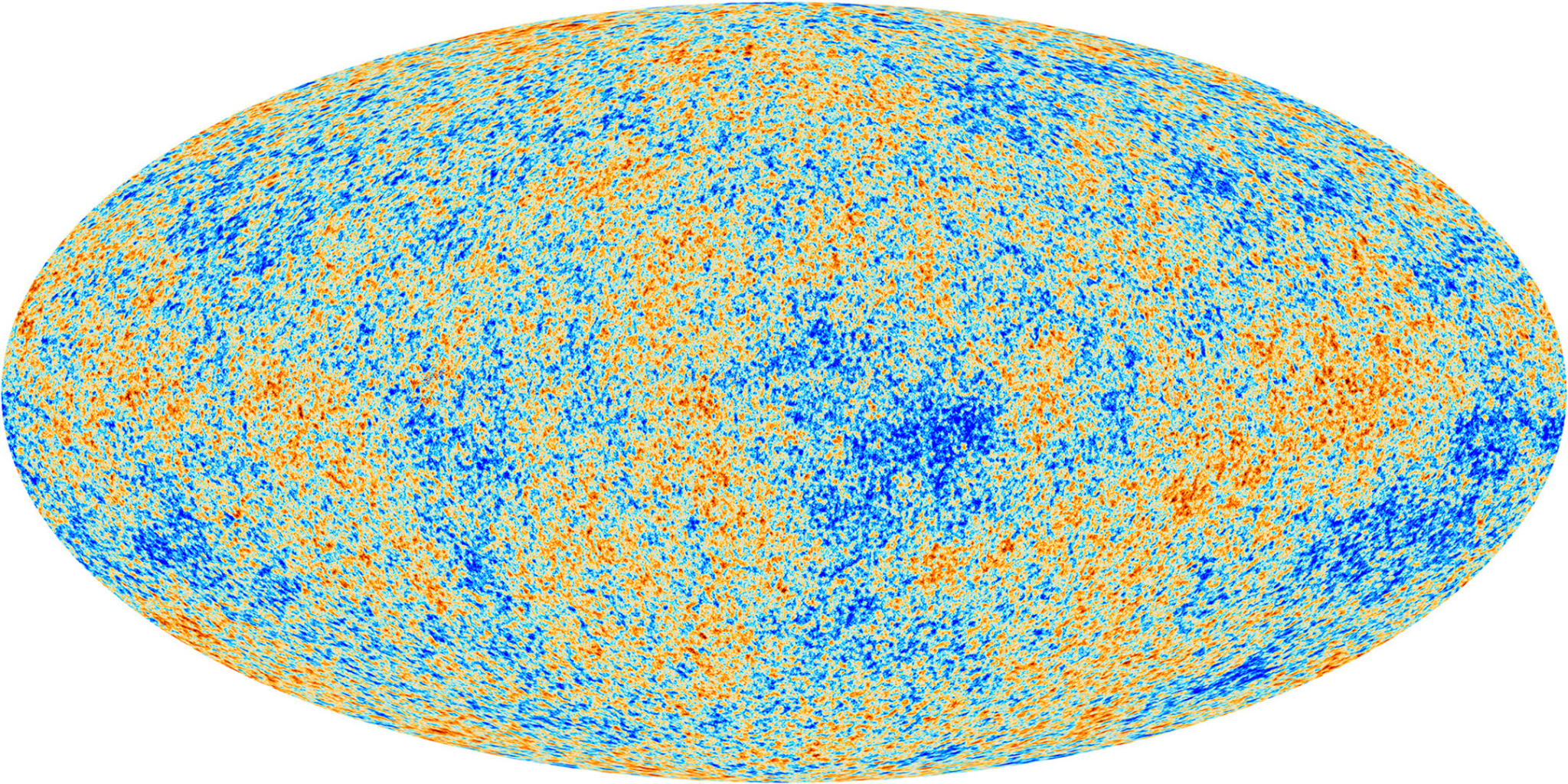 ‹#›
Espectro de potencias observado
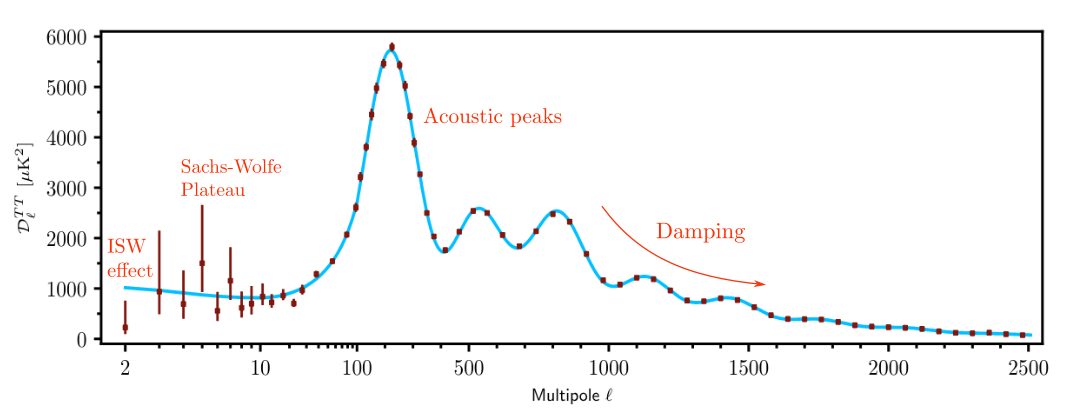 ‹#›
Polarización de la Luz
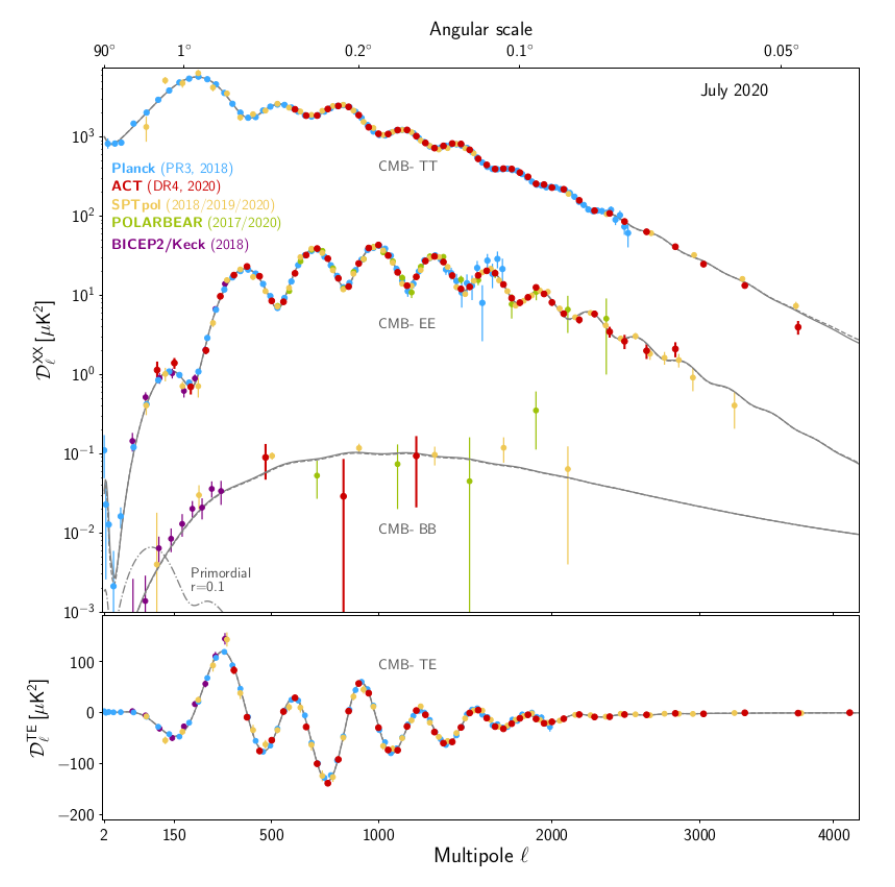 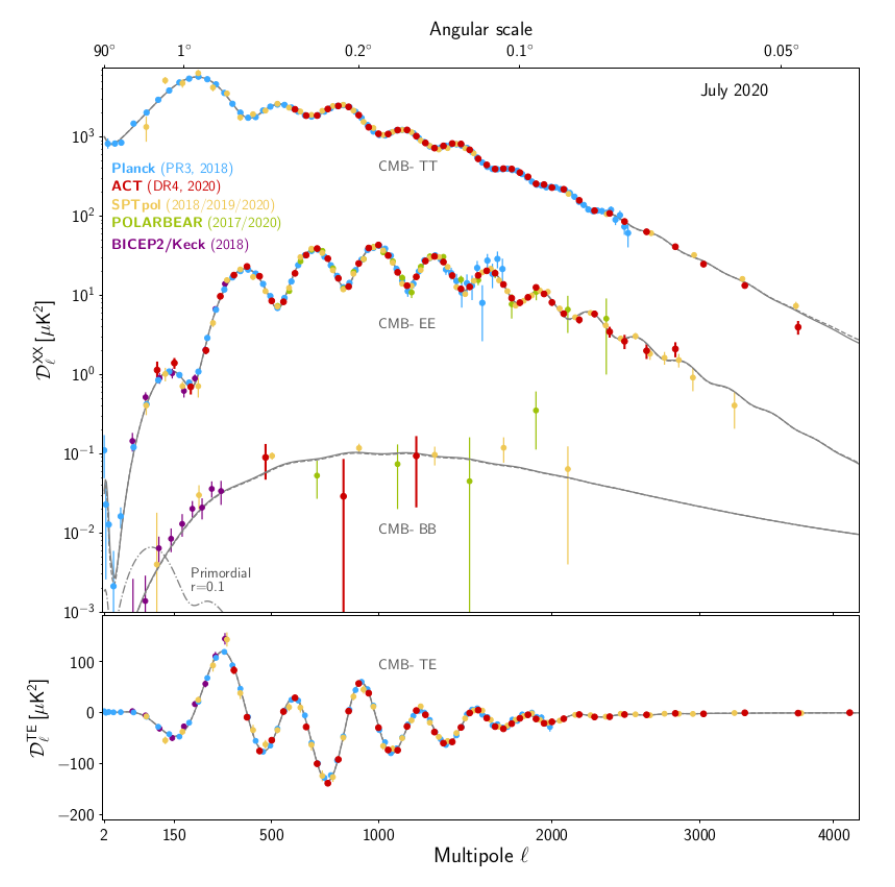 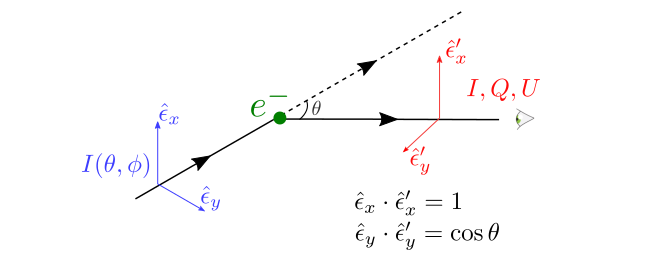 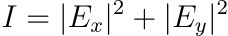 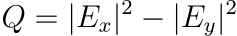 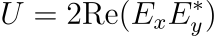 ‹#›
Observed power spectrum
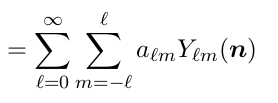 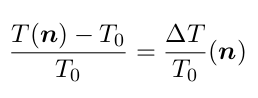 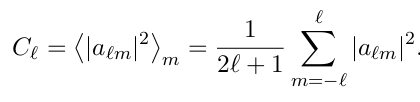 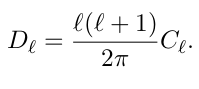 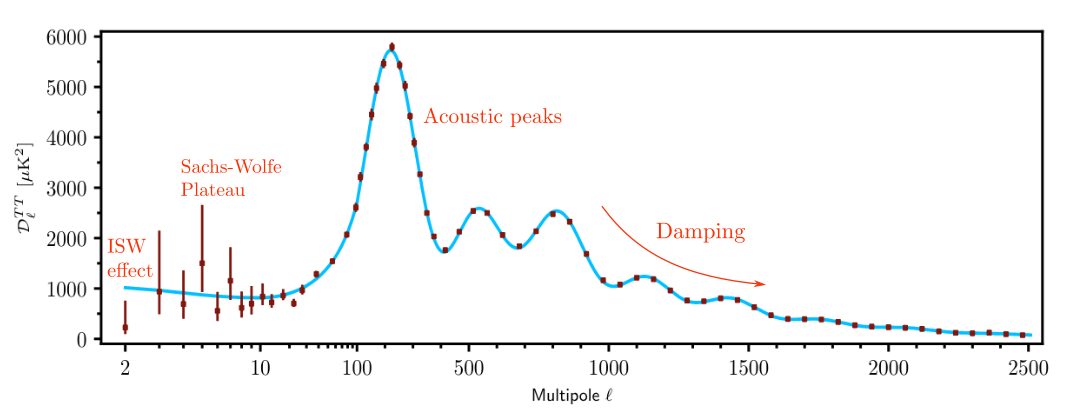 ‹#›
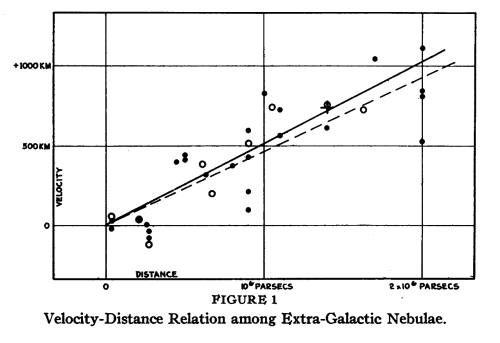 The standard cosmological model
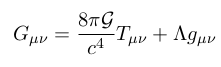 Vision of the universe until 1920
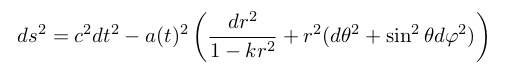 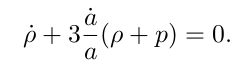 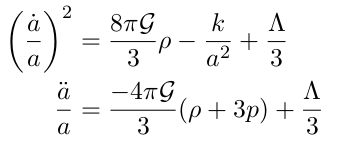 Friedmann-Lemaître-Robertson-Walker (FLRW)
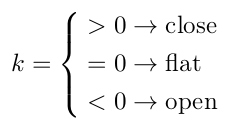 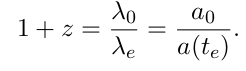 links the theoretical scale factor a(t) which with an observable quantity, the redshift z
‹#›
[Speaker Notes: agregar los valores de k psibles]
QUBIC for Dummies (myself included)
Lic. Iván Queirolo
Director Dr. Diego Gabriel Melo
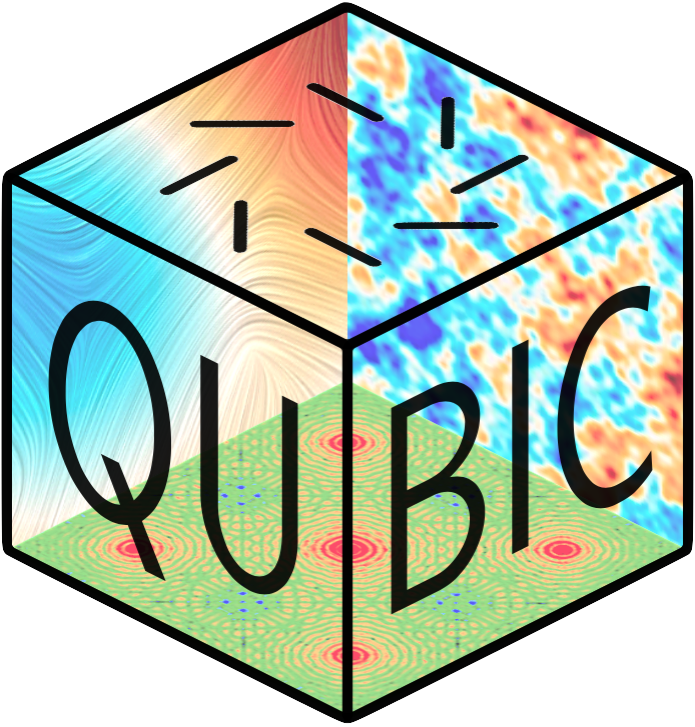 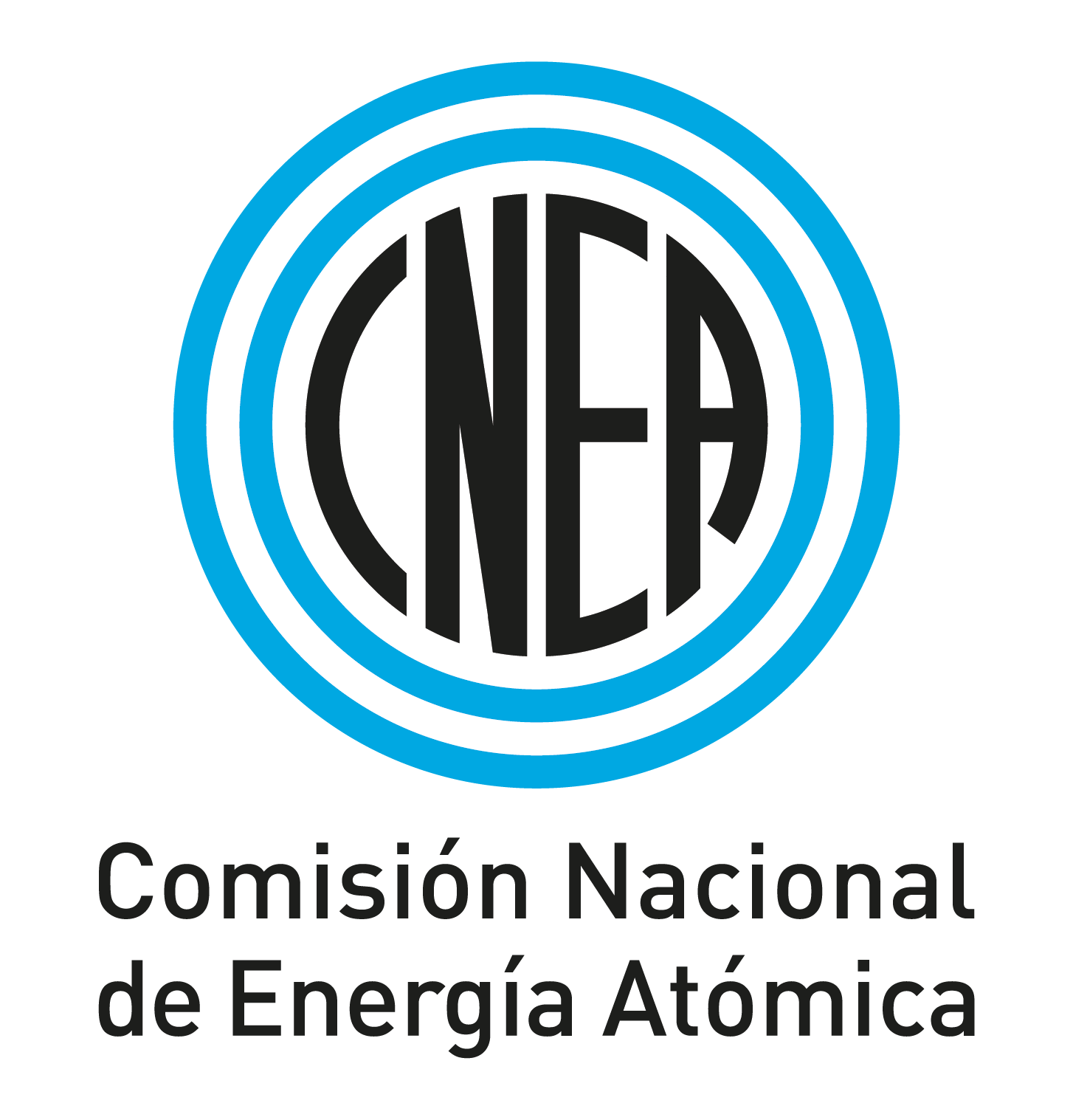 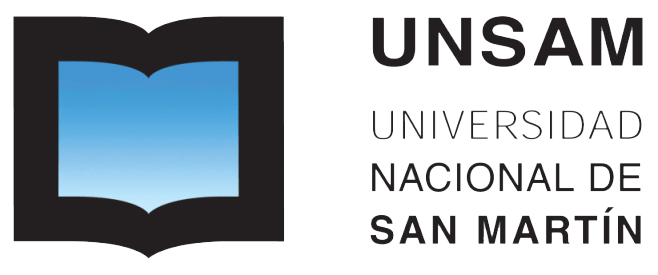 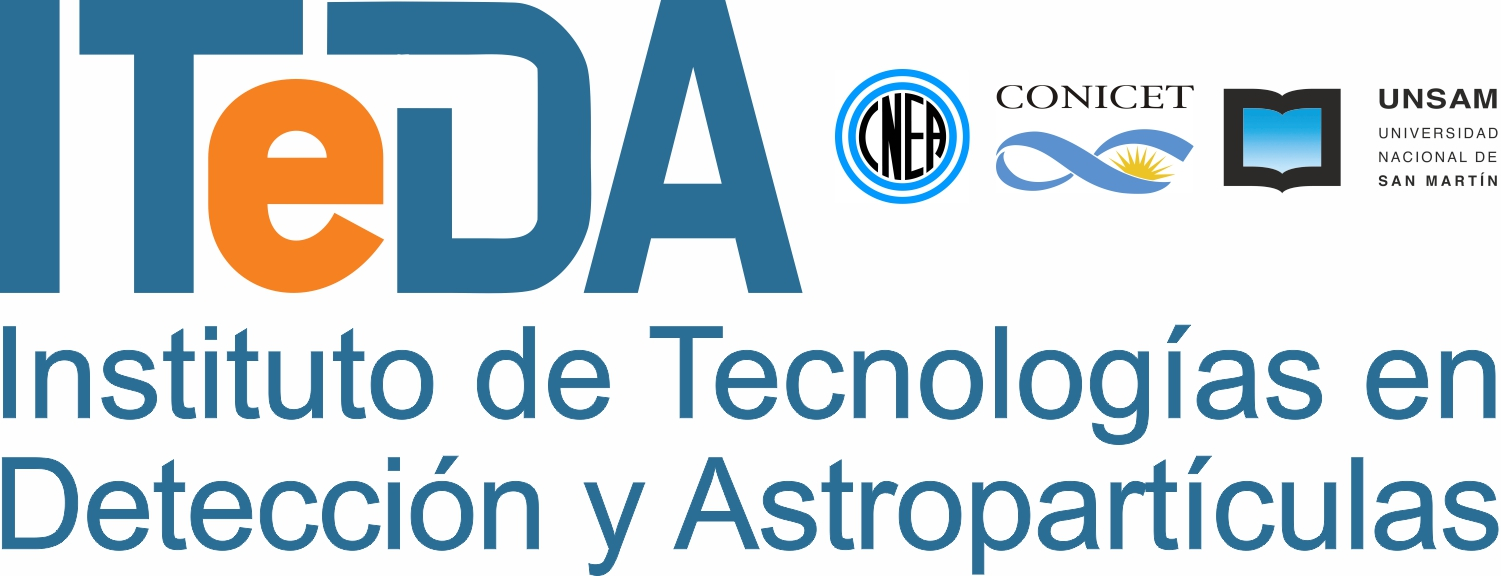 [Speaker Notes: Cotutela con Italia
Silvia Masi

Al menos dos estadias de seis meses en Roma

comencé el primero de diciembre]
Sky dip signal
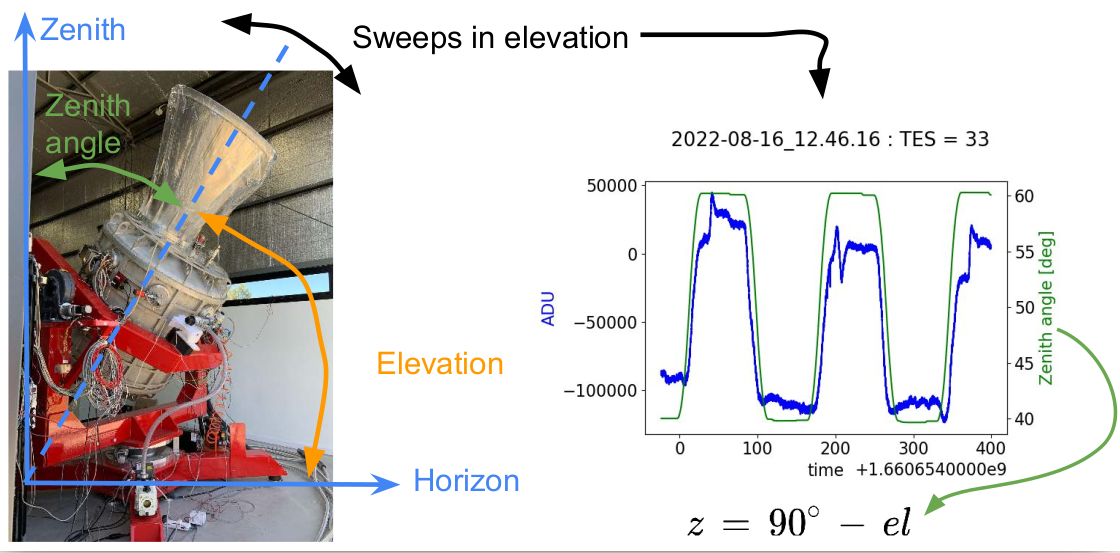 ‹#›
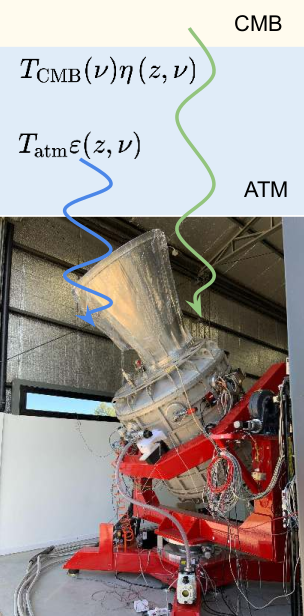 Sky dip signal
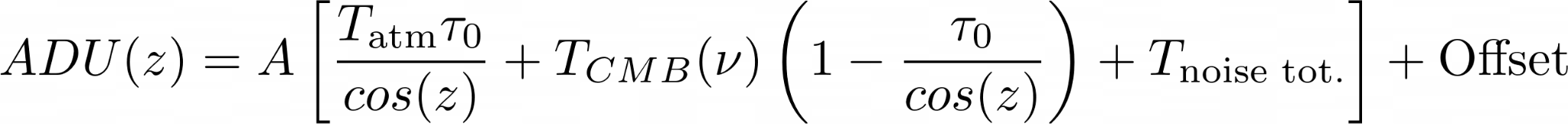 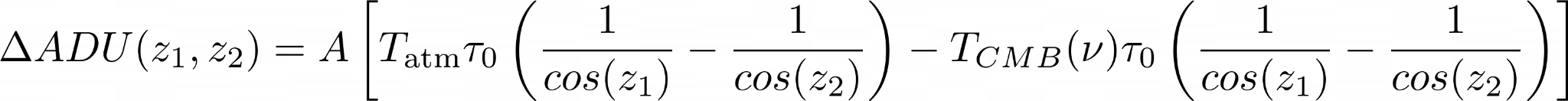 Unknown
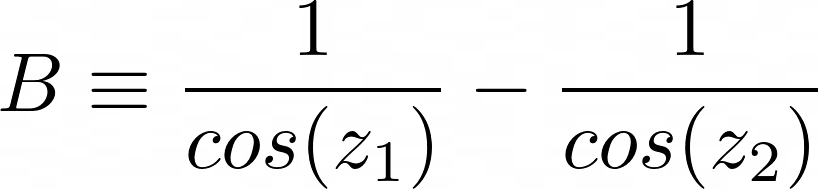 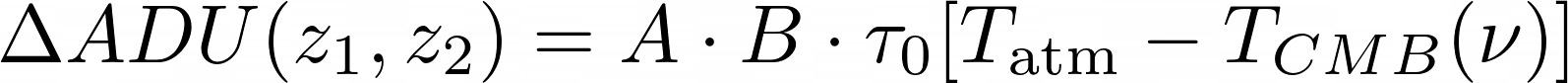 Fit/guess
Data
‹#›
Nuestra visión del universo antes de 1920
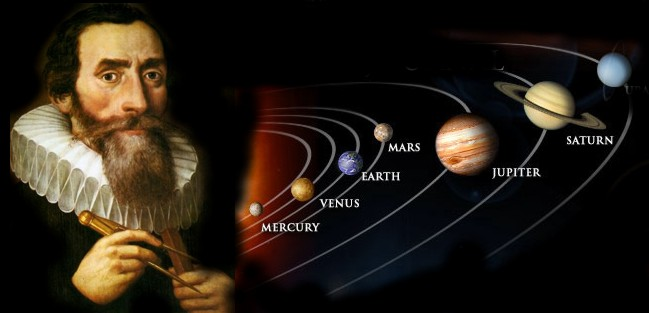 Kepler’s Laws (1619)
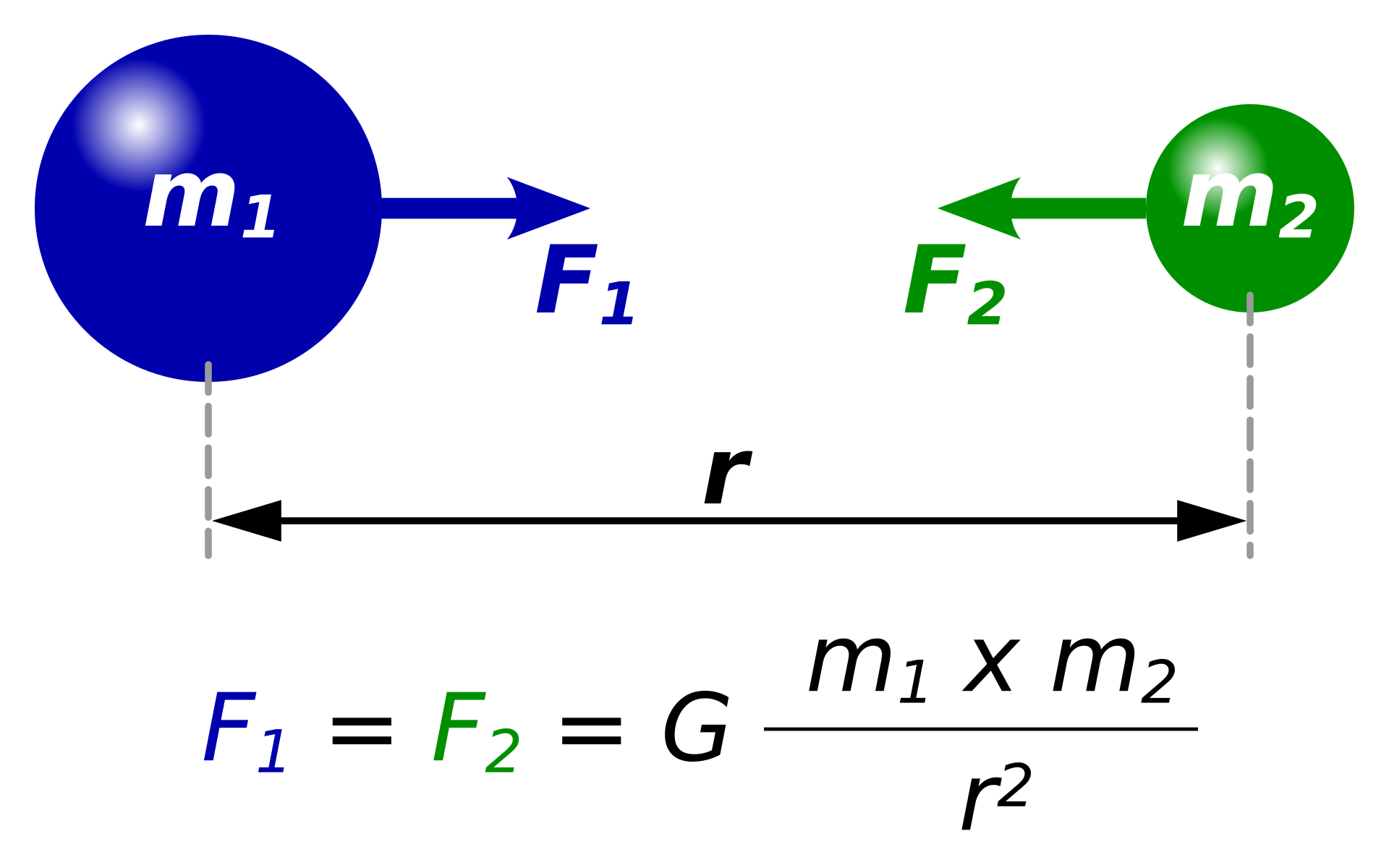 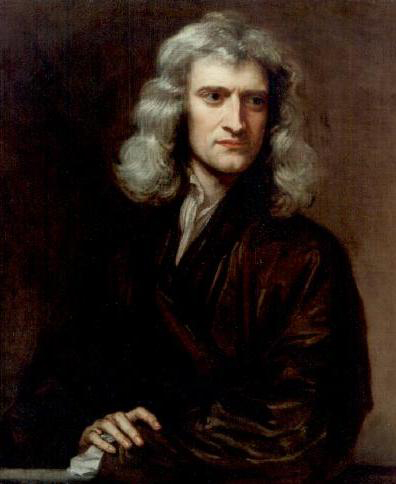 Newton’s Laws 
→ Kepler’s Laws
Gravity is a force proportional to the masses and inversely proposed to the distance squared (1686)
‹#›
Nuestra visión del universo antes de 1920
In GR gravity is not a force but a consequence of the presence of matter
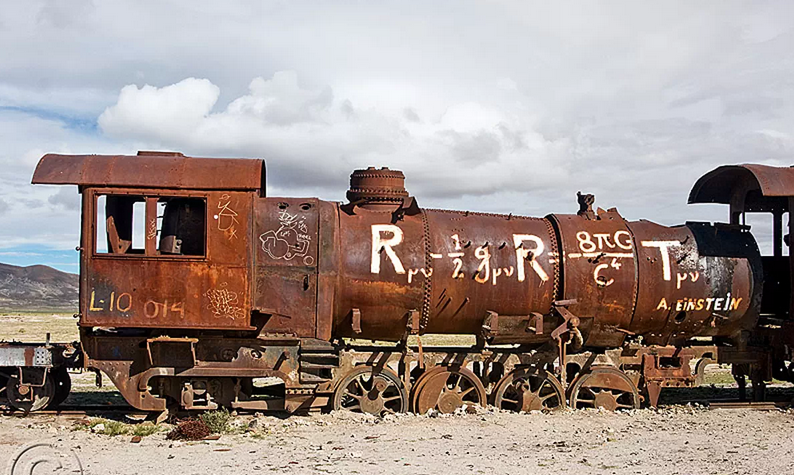 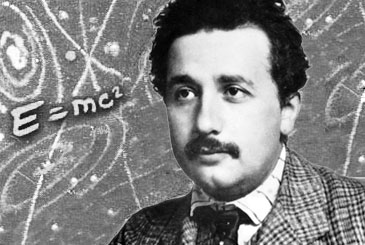 John Wheeler: “Space-time tells matter how to move; matter tells space-time how to curve.”
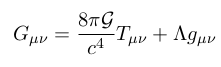 10 independent equations
(1915)
Matter distribution
Space-time geometry
‹#›
Saving the Big Bang Model with cosmic inflation
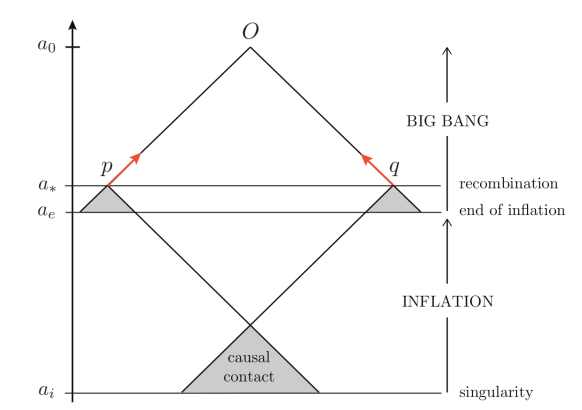 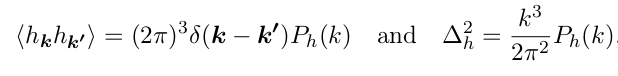 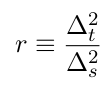 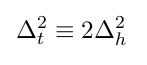 Relación escalar-tensorial
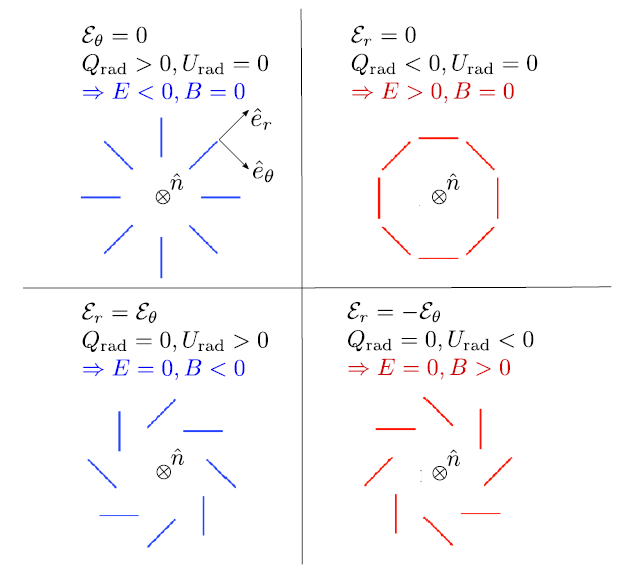 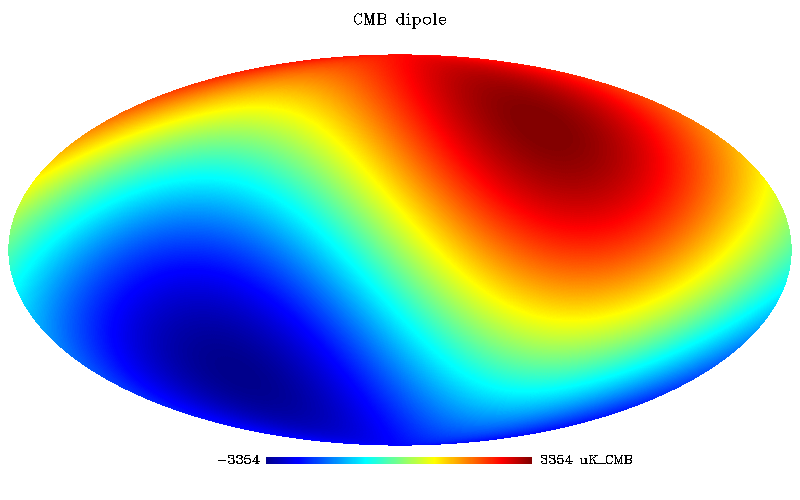 ‹#›
[Speaker Notes: si r es distinto de cero entonces tenemos una prueba muy fuerte de la teoria inflacionaria.


varios experimentos deberían confirmar el resultado]
Recipe for noise and offset removal
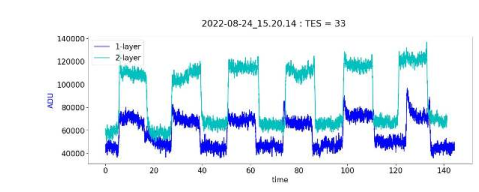 We assume same atmospherical conditions when the slab measurement was made
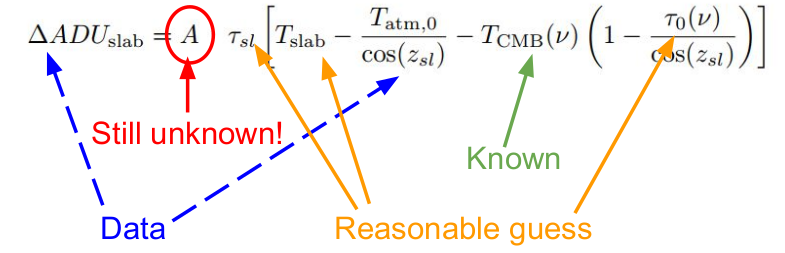 ‹#›
Recipe for noise and offset removal
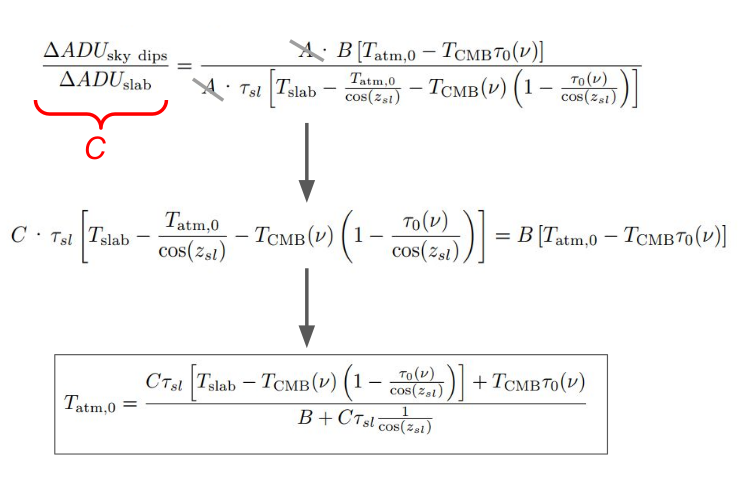 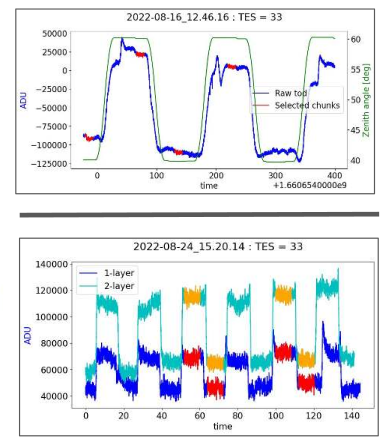 Here tau0 is a guess value based in previous data (0.1 according to LLAMA)
This method seems to be working fine except for a factor 2 in Tatm
‹#›
Sky dip signal simulation and reconstruction of initial values
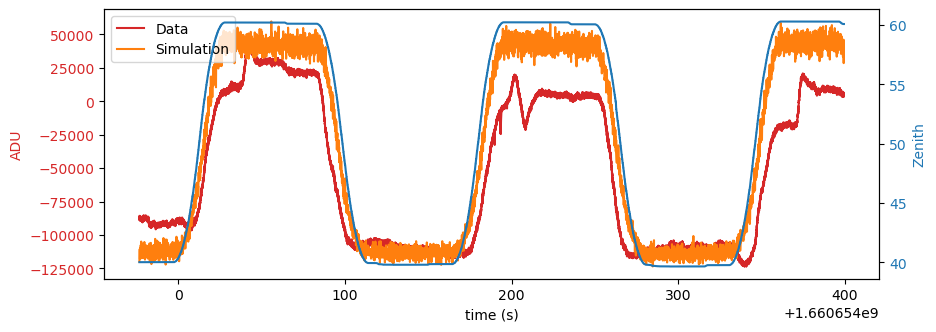 First method

Tatm=564 K using Slab data

Tatm=256 K using Slab Sim
Second method
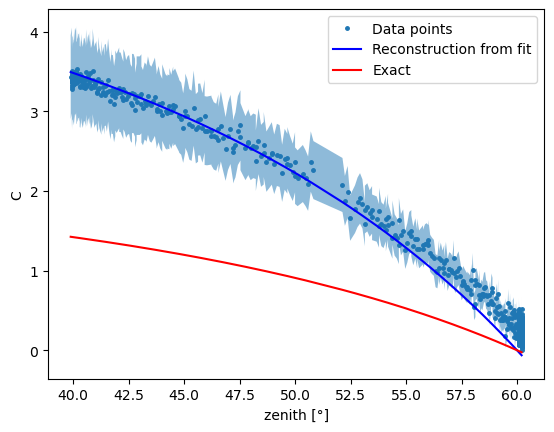 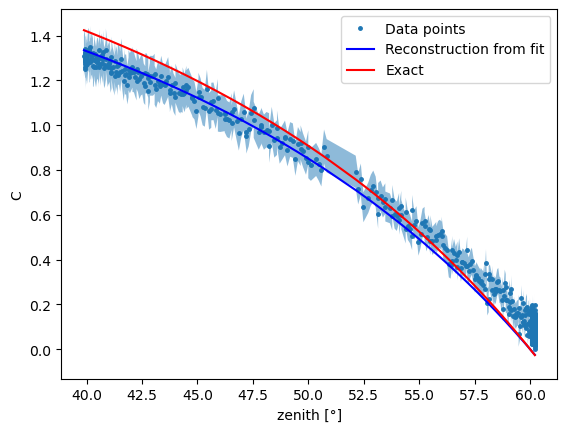 We were able to reconstruct the seed values of the simulations

The method seems to be pretty sensitive to initial seed values. There are many curves with different tuples (Tatm,tau0) that fit.
Using simulated slab
Using slab
 data
WORK IN PROGRESS
WORK IN PROGRESS
‹#›